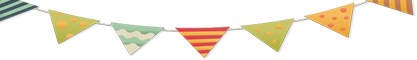 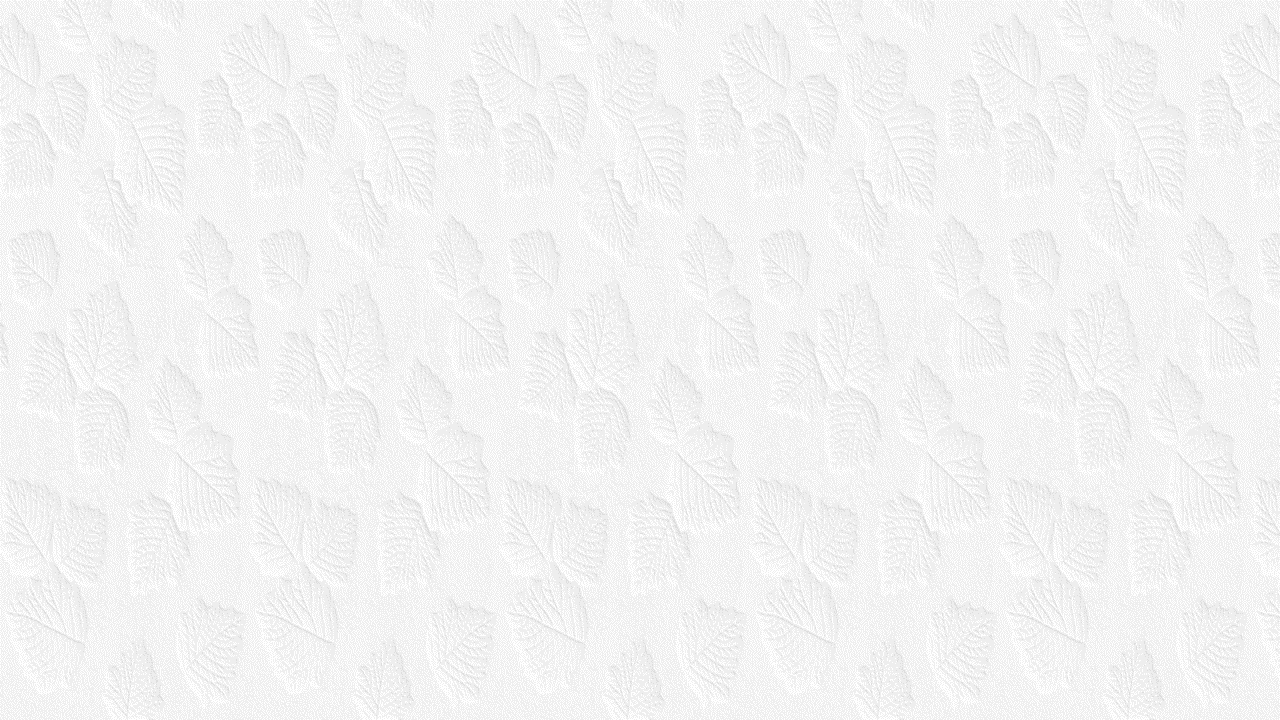 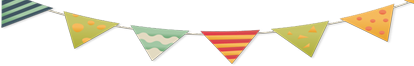 FREE PPT TEMPLATES
Insert the Subtitle of Your Presentation
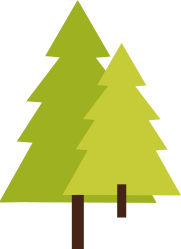 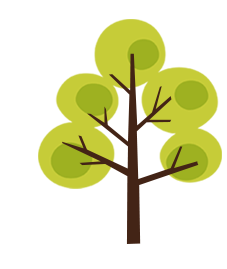 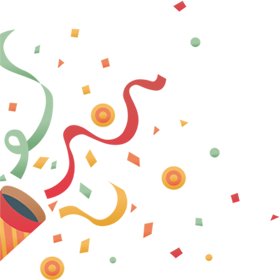 Report ：freeppt7.com  Time ：20XX.6
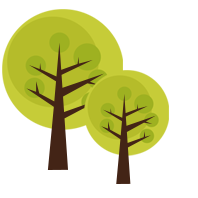 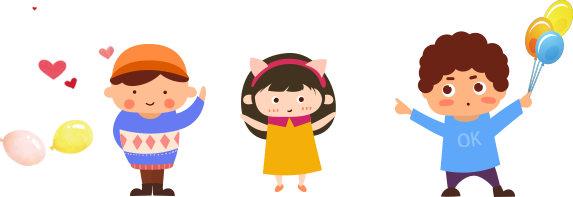 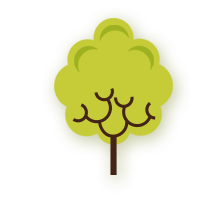 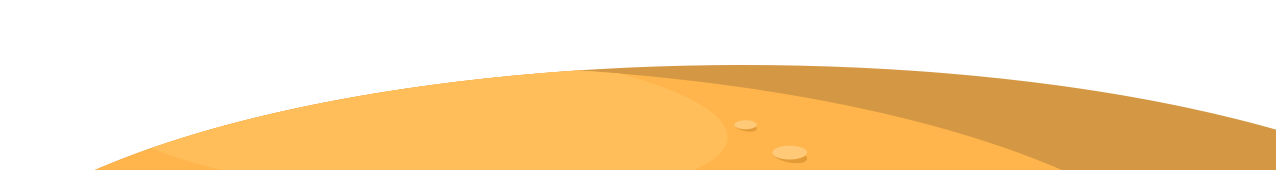 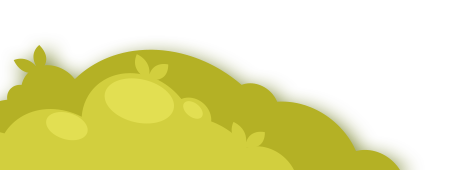 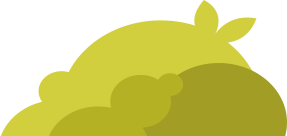 https://www.freeppt7.com
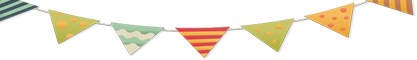 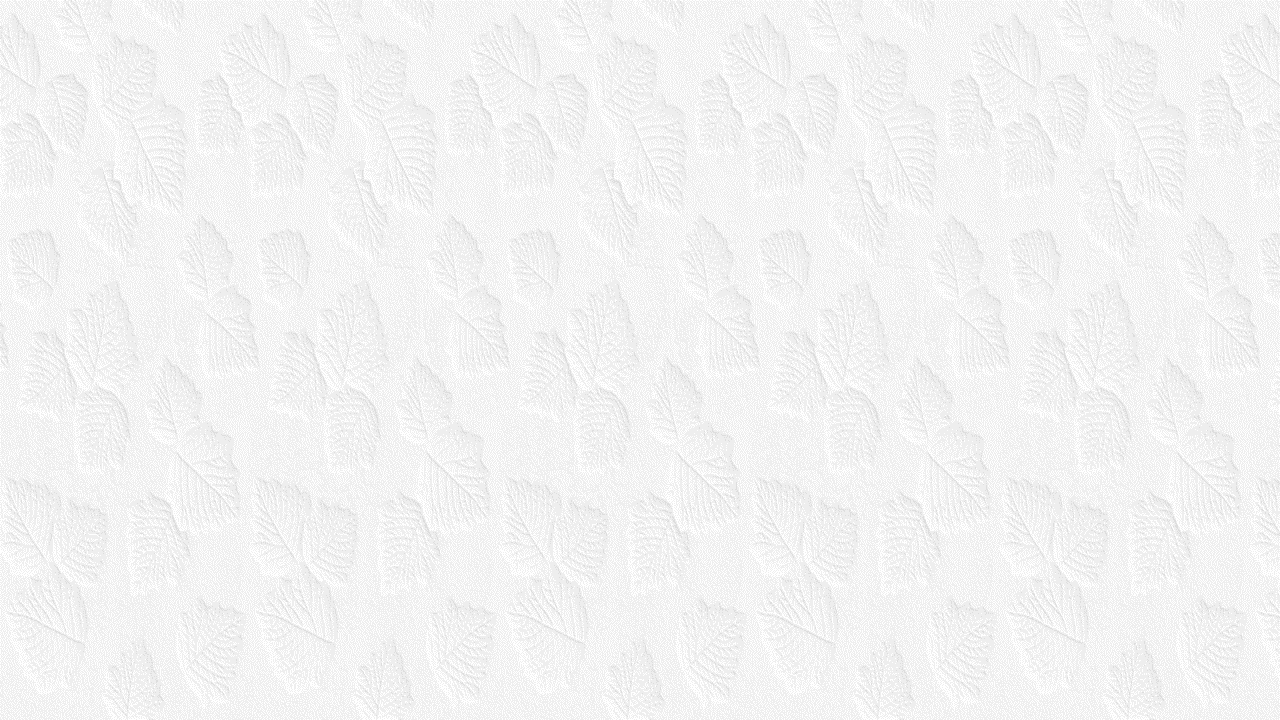 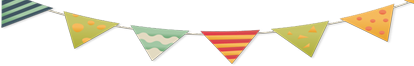 CONTENT
01
04
02
03
Add title
Add title
Add title
Add title
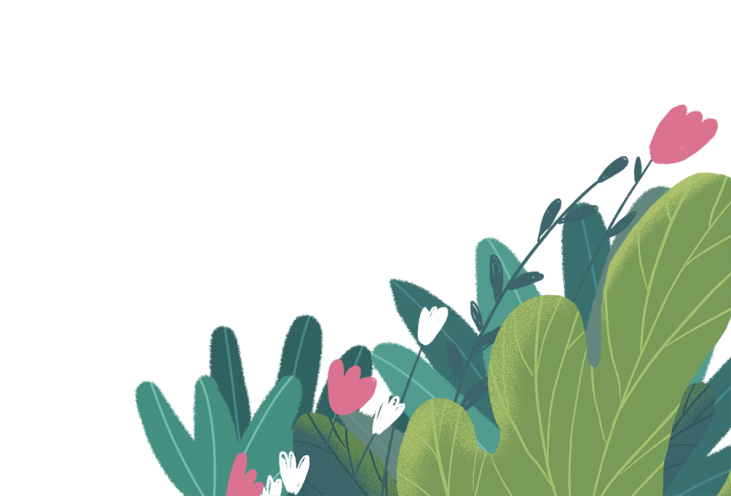 To the world you may be one person, but to one person you.
To the world you may be one person, but to one person you.
To the world you may be one person, but to one person you.
To the world you may be one person, but to one person you.
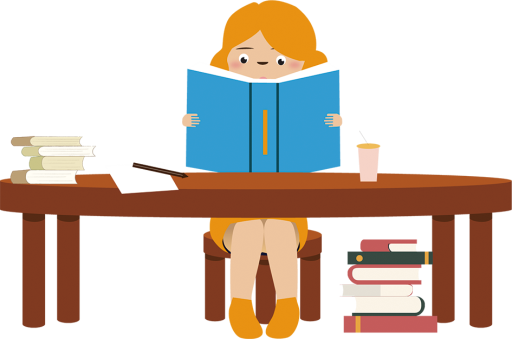 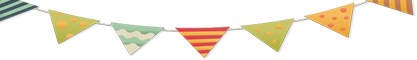 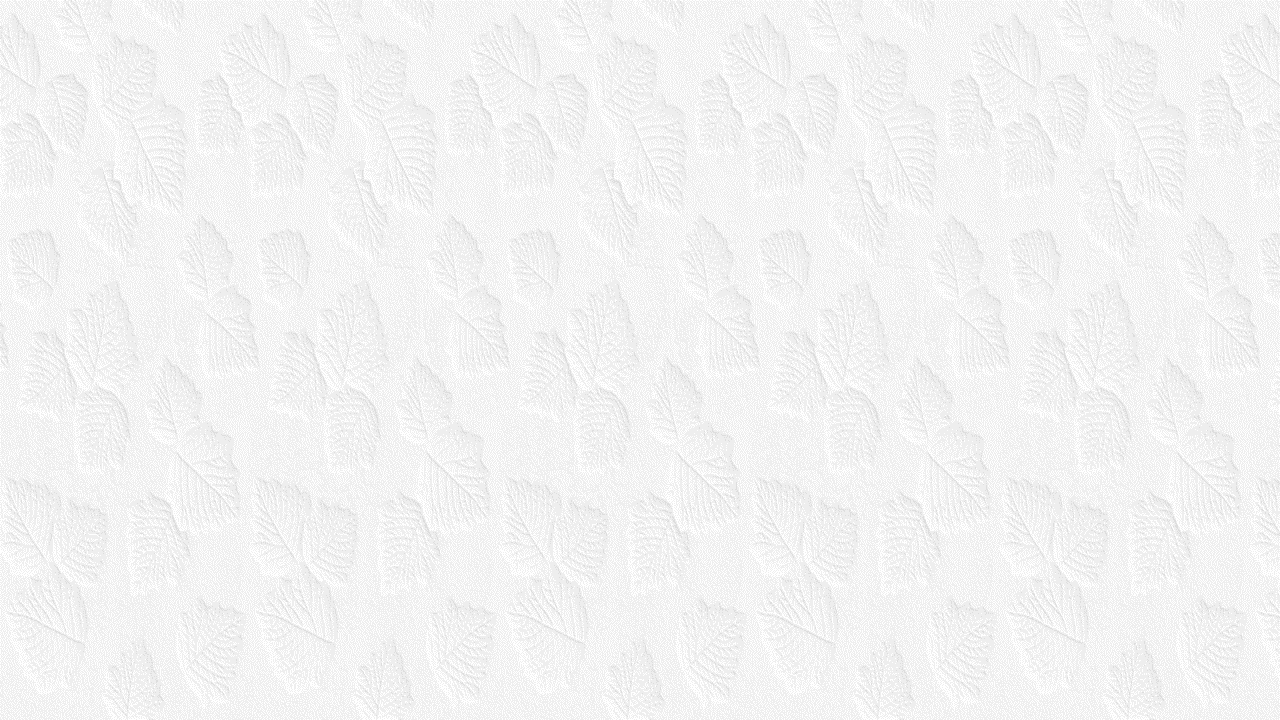 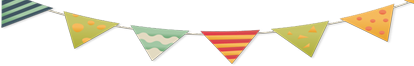 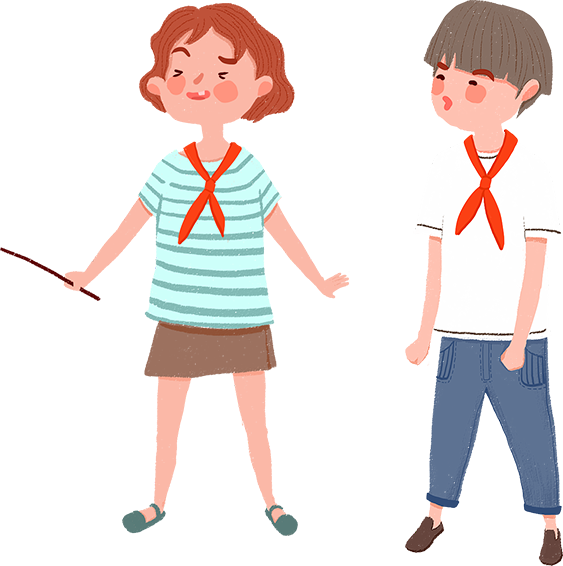 PART ONE
Add title text
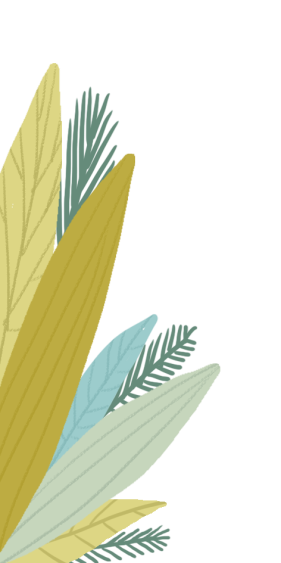 Time would heal almost all wounds. If your wounds have not been healed up, please wait for a short while.
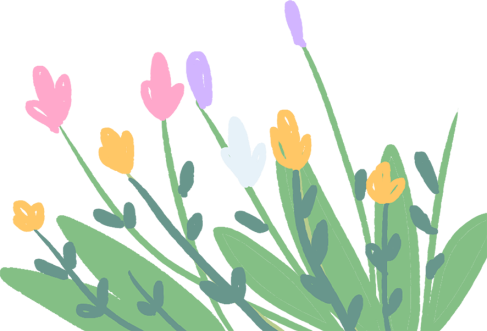 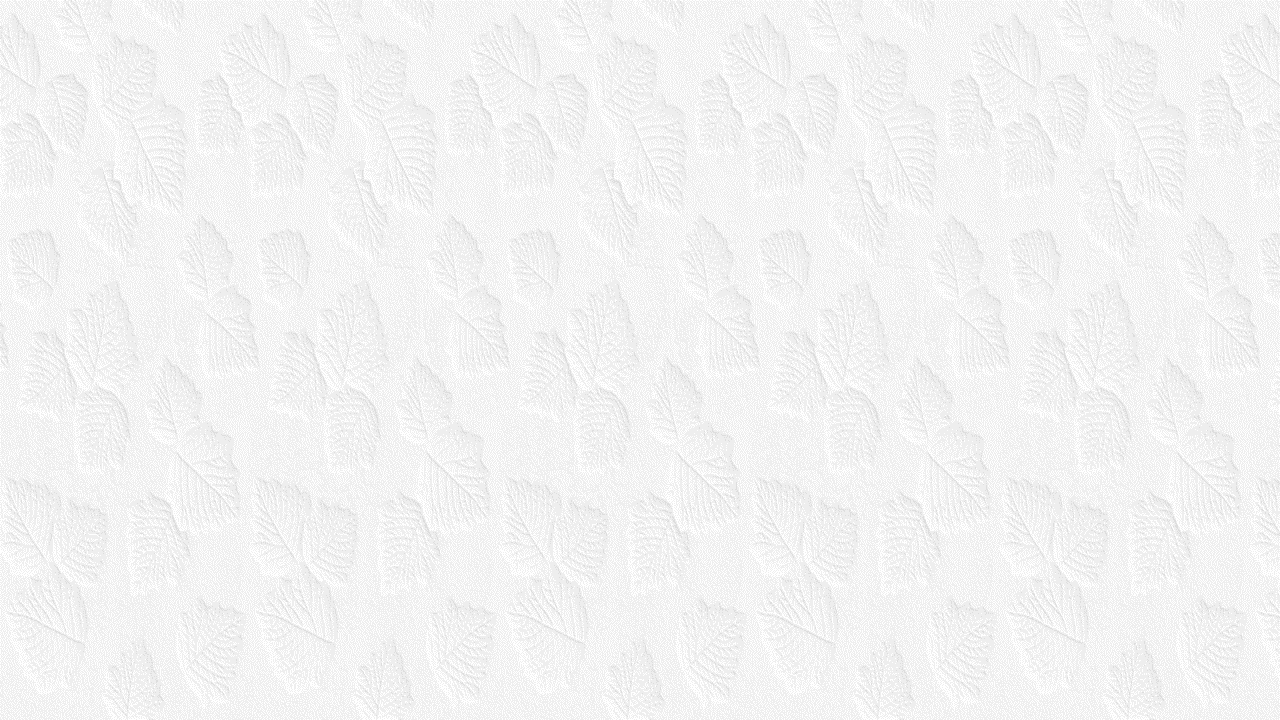 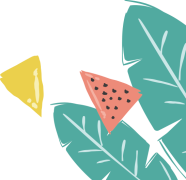 01  Add title text
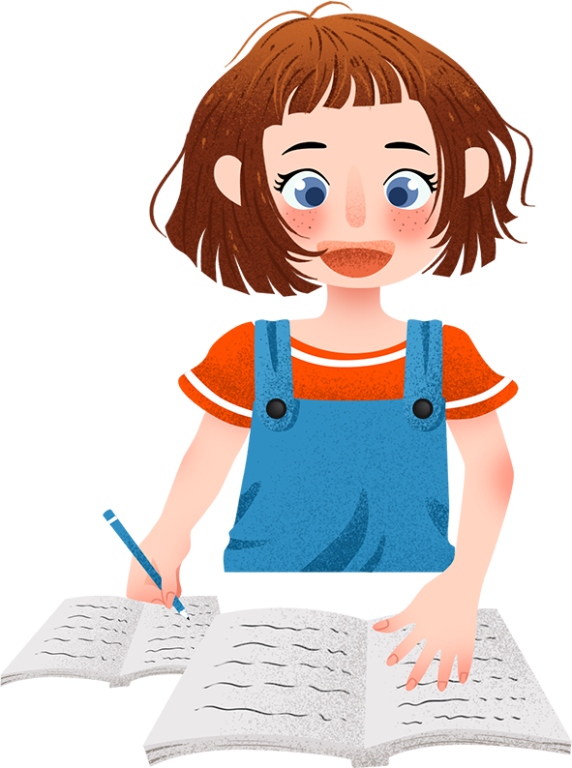 Add title text
Click here to add content that matches the title.
Add title text
Click here to add content that matches the title.
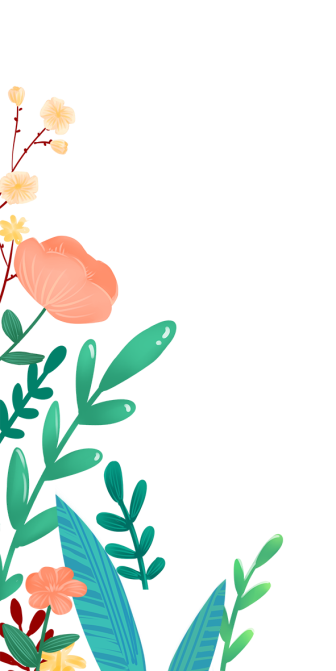 Add title text
Click here to add content that matches the title.
Add title text
Click here to add content that matches the title.
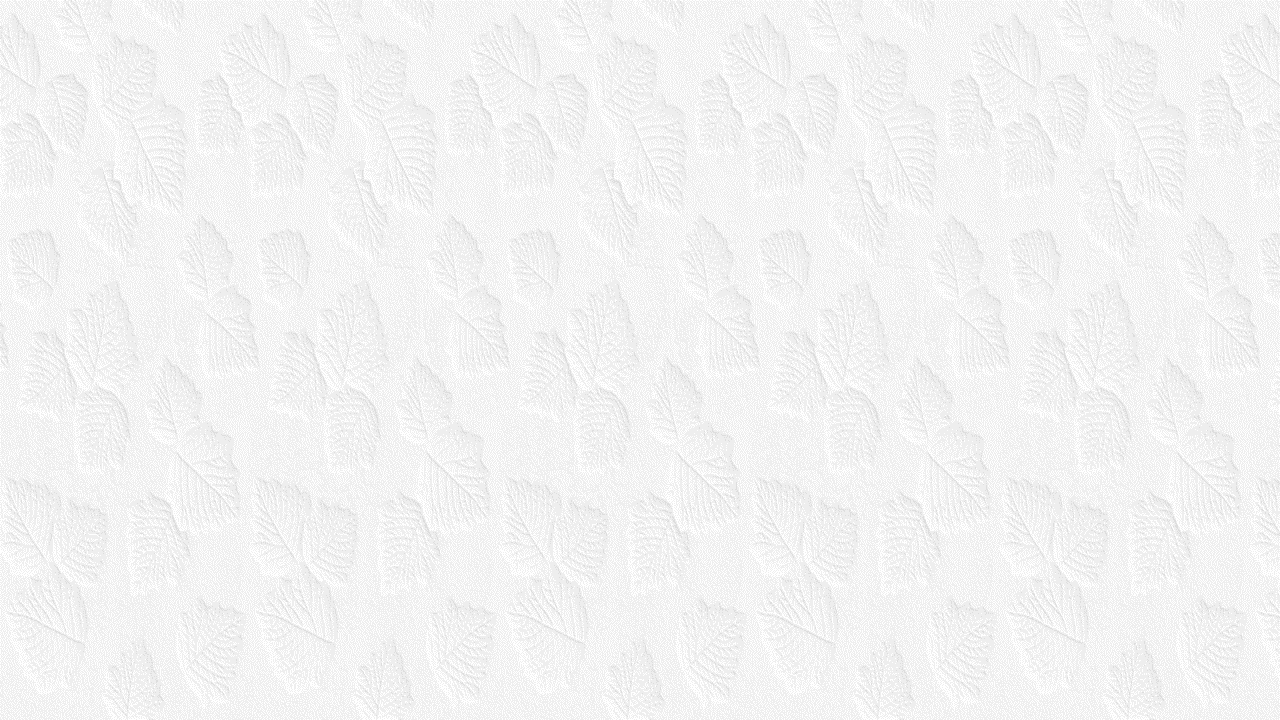 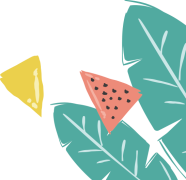 01  Add title text
Click here to add content that matches the title.
Click here to add content that matches the title.
Click here to add content that matches the title.
Click here to add content that matches the title.
Click here to add content that matches the title.
Click here to add content that matches the title.
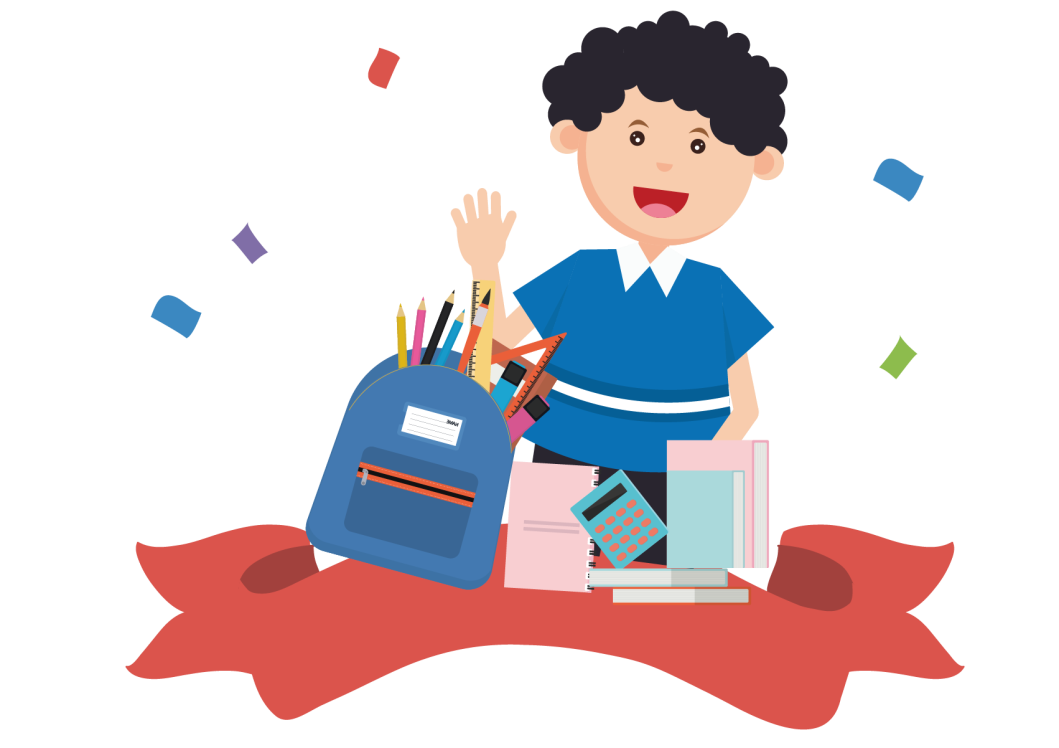 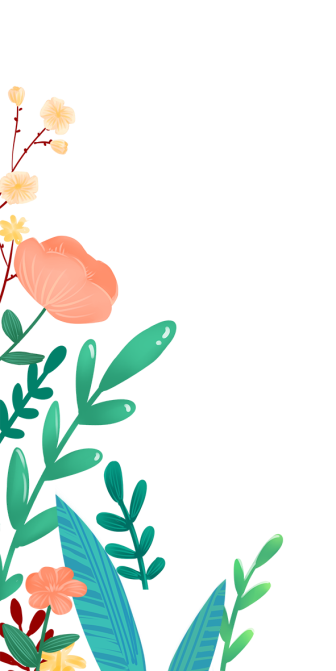 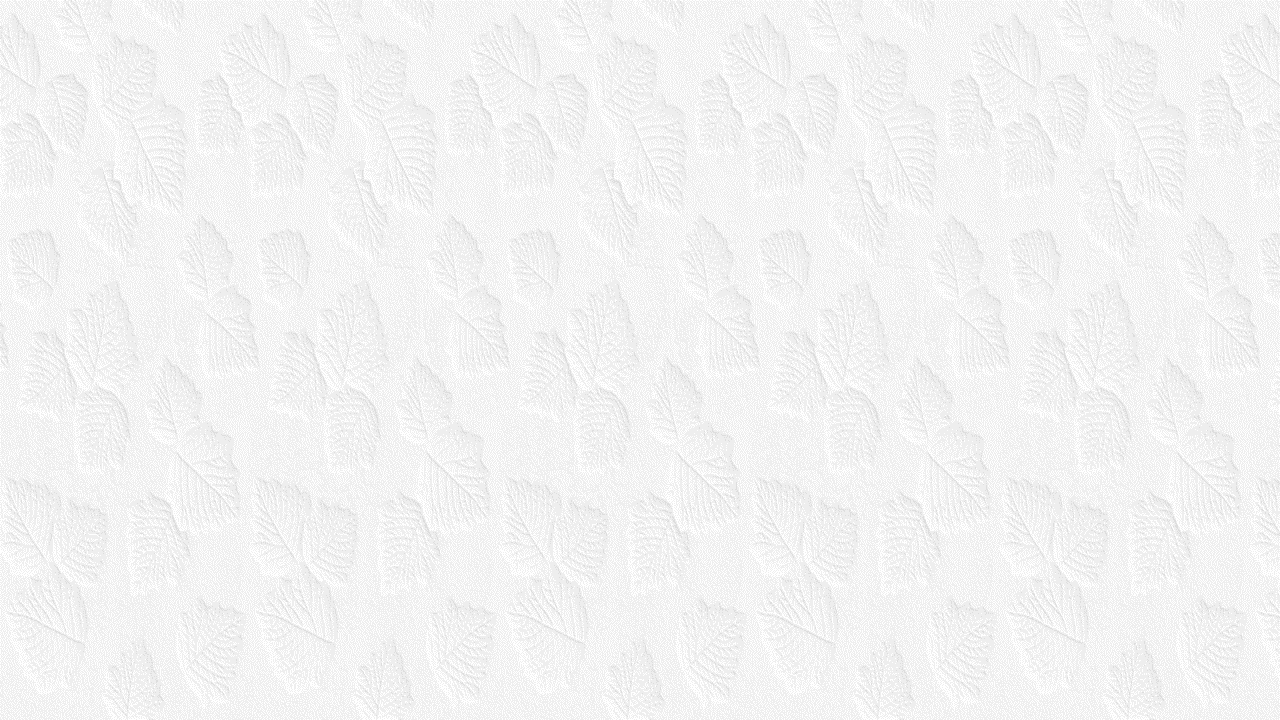 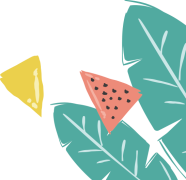 01  Add title text
Add title text
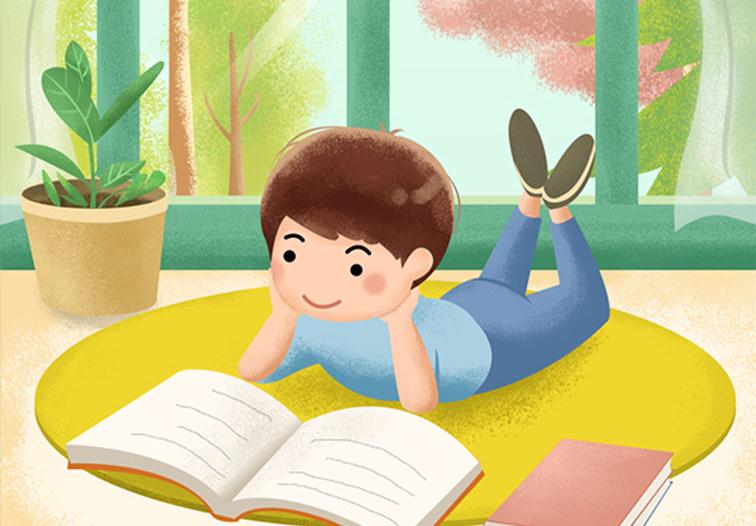 Click here to add content that matches the title.Click here to add content that matches the title.
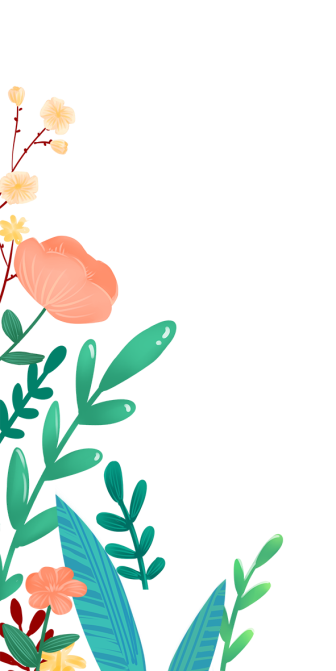 Click here to add content that matches the title.Click here to add content that matches the title.
1
2
Click here to add content that matches the title.Click here to add content that matches the title.
Click here to add content that matches the title.Click here to add content that matches the title.
3
4
PPT模板 http://www.1ppt.com/moban/
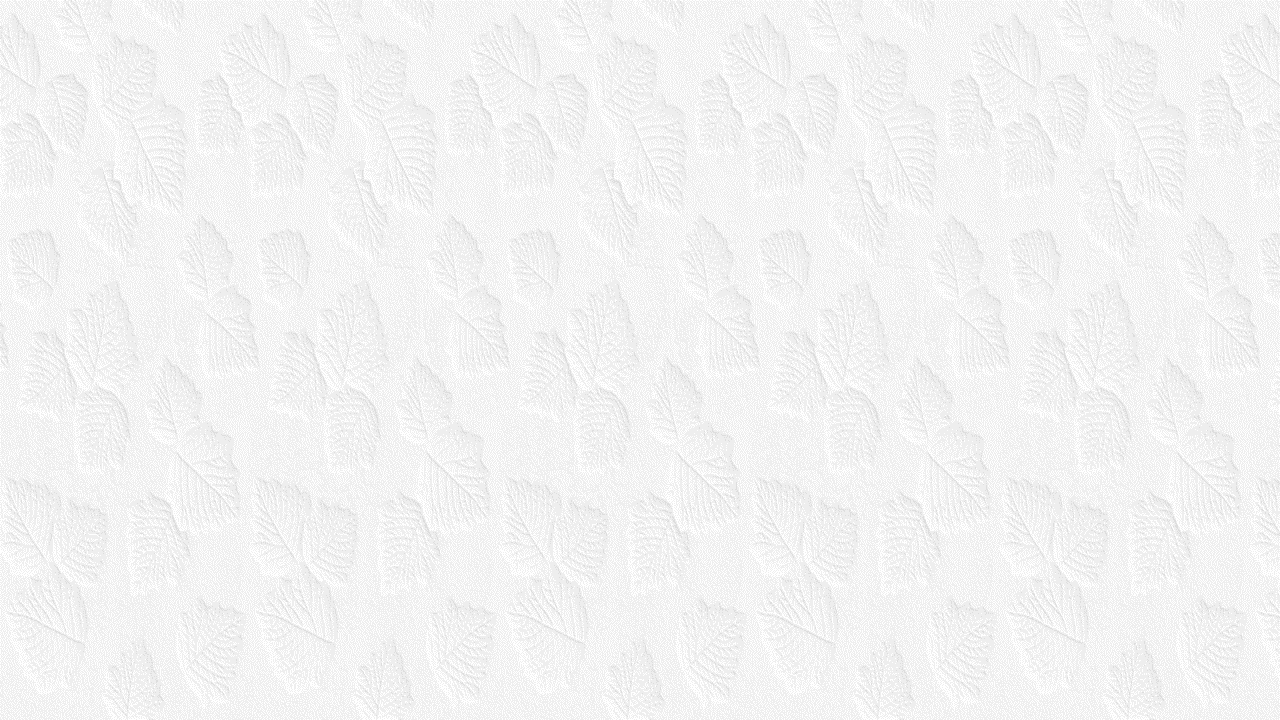 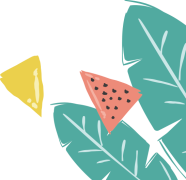 01  Add title text
Click here to add content that matches the title.Click here to add content that matches the title.Click here to add content that matches the title.Click here to add content that matches the title.
Click here to add content that matches the title.Click here to add content that matches the title.Click here to add content that matches the title.Click here to add content that matches the title.
Click here to add content that matches the title.Click here to add content that matches the title.Click here to add content that matches the title.Click here to add content that matches the title.
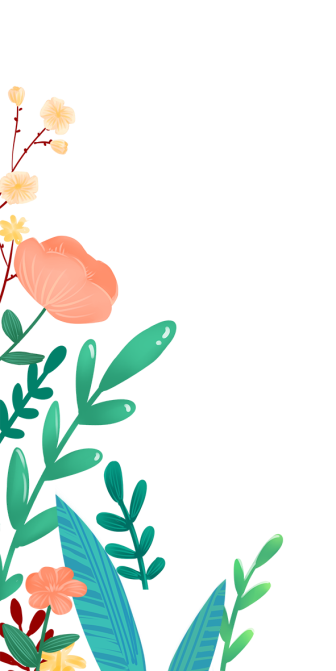 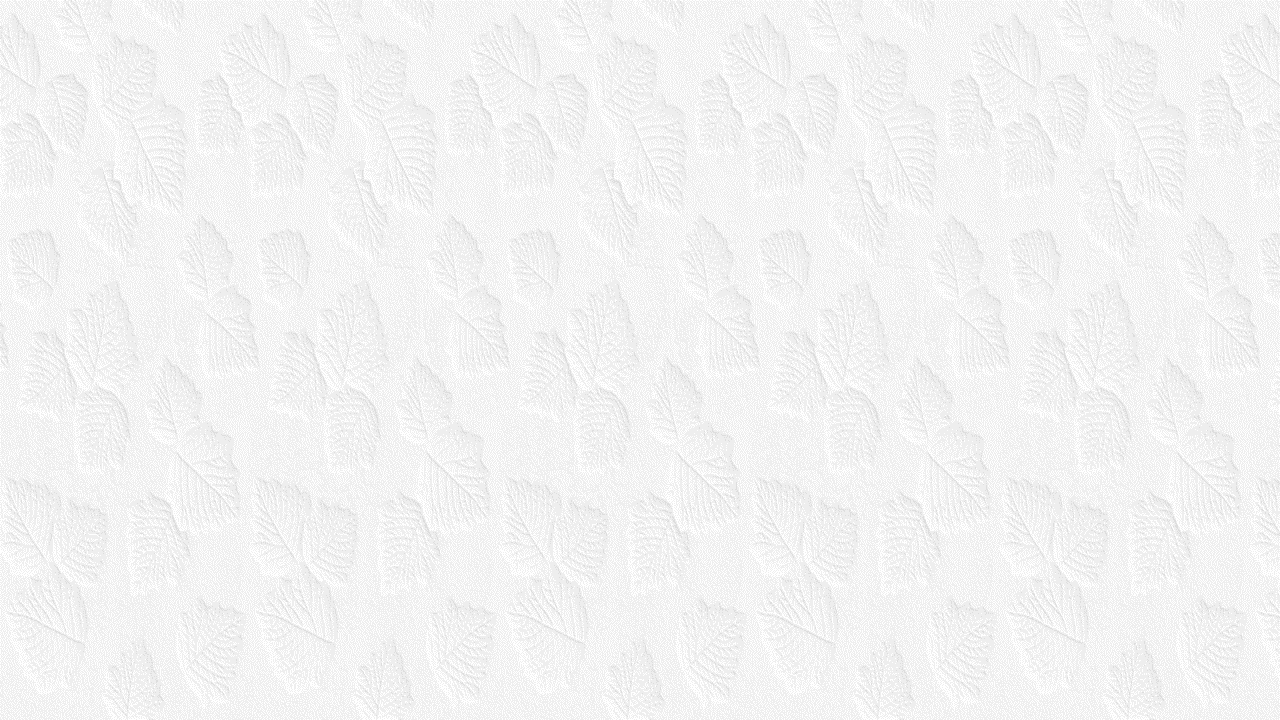 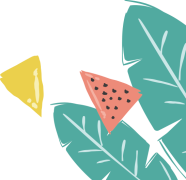 01  Add title text
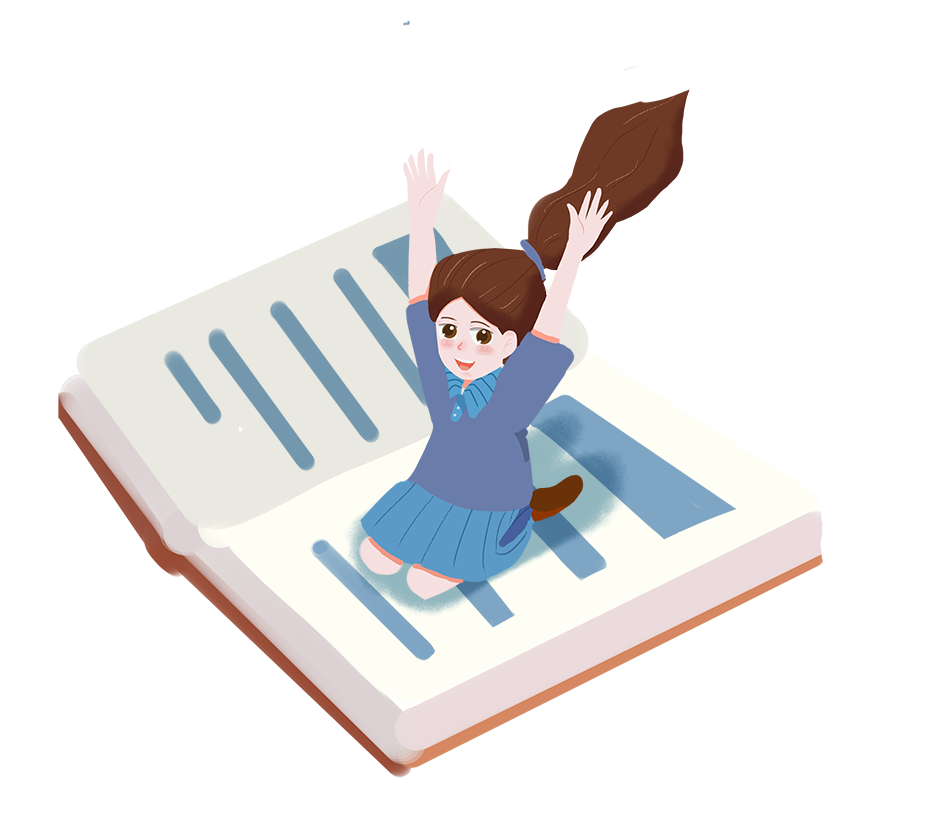 Add title text
Click here to add content that matches the title.
Add title text
Click here to add content that matches the title.
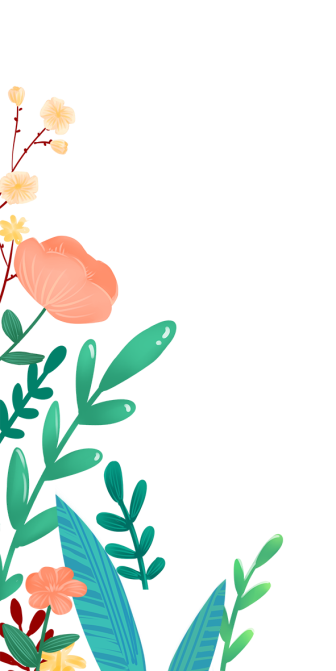 Add title text
Click here to add content that matches the title.
Add title text
Click here to add content that matches the title.
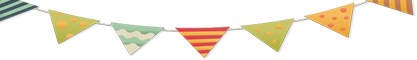 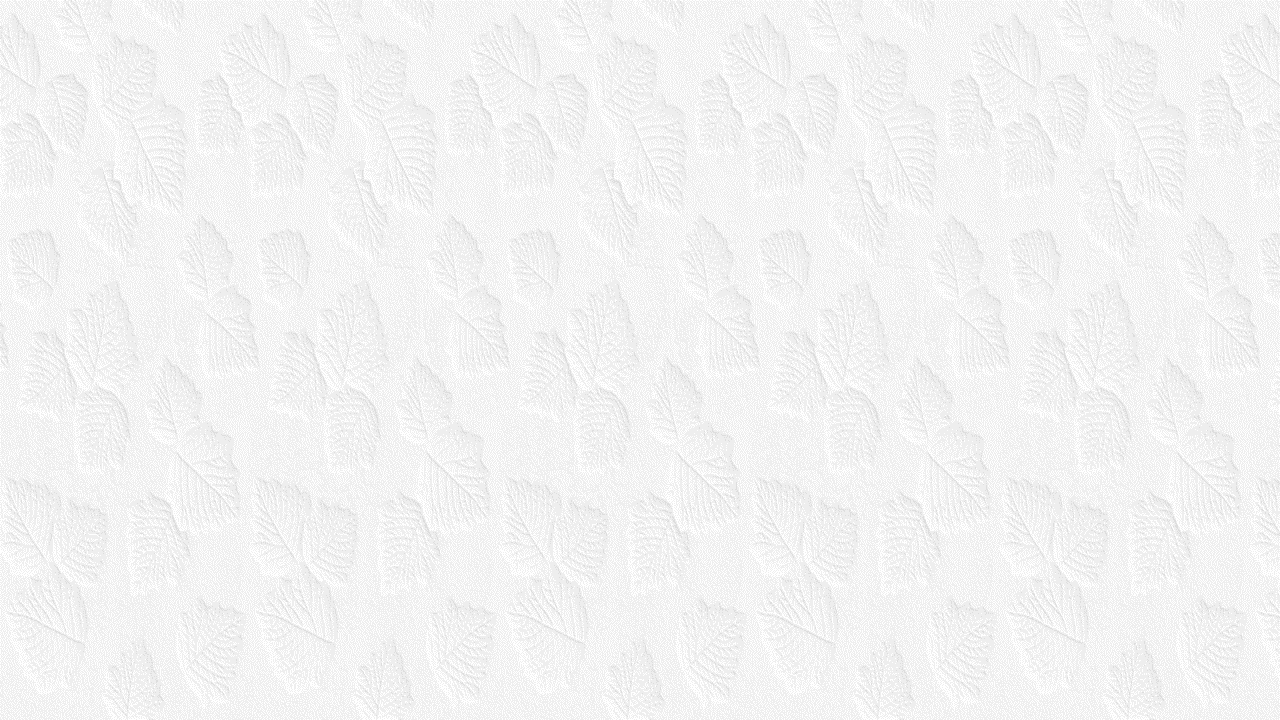 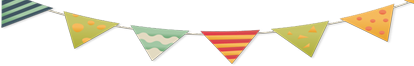 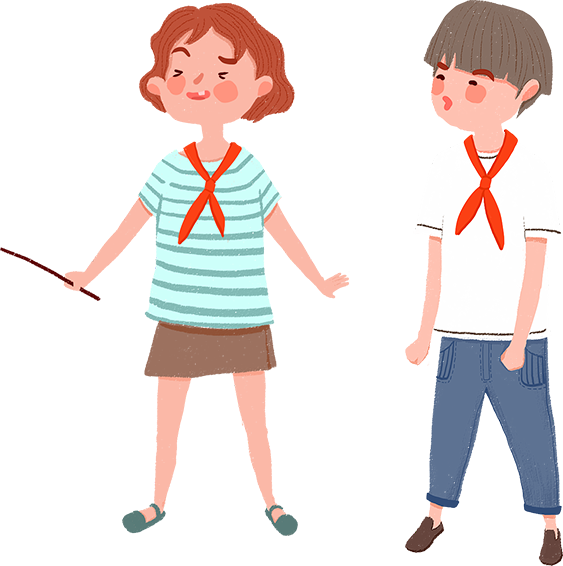 PART TWO
Add title text
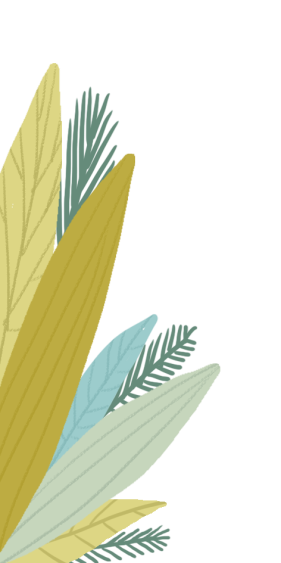 Time would heal almost all wounds. If your wounds have not been healed up, please wait for a short while.
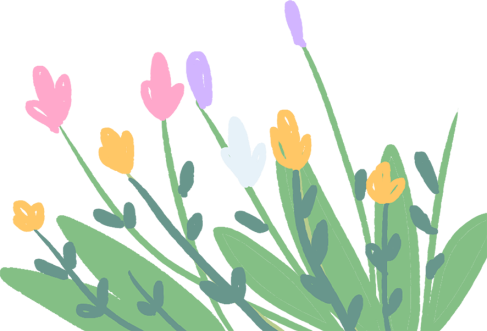 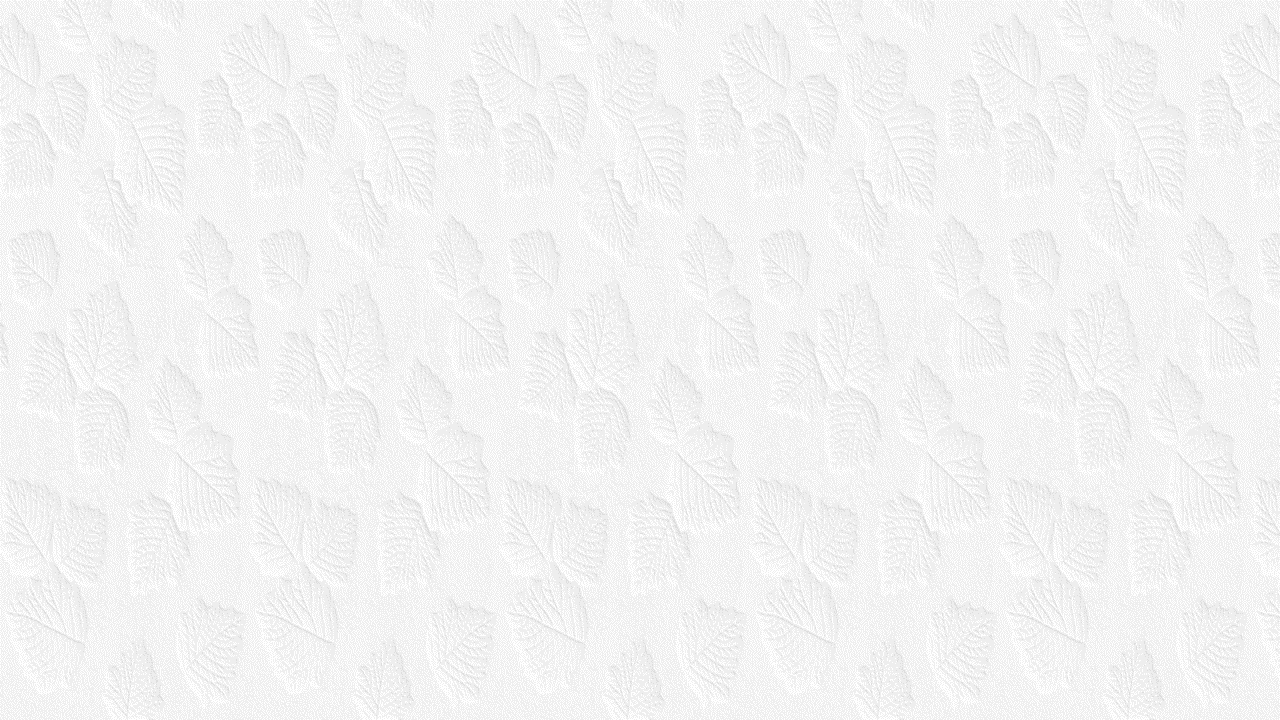 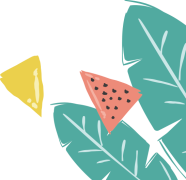 02  Add title text
Add title text
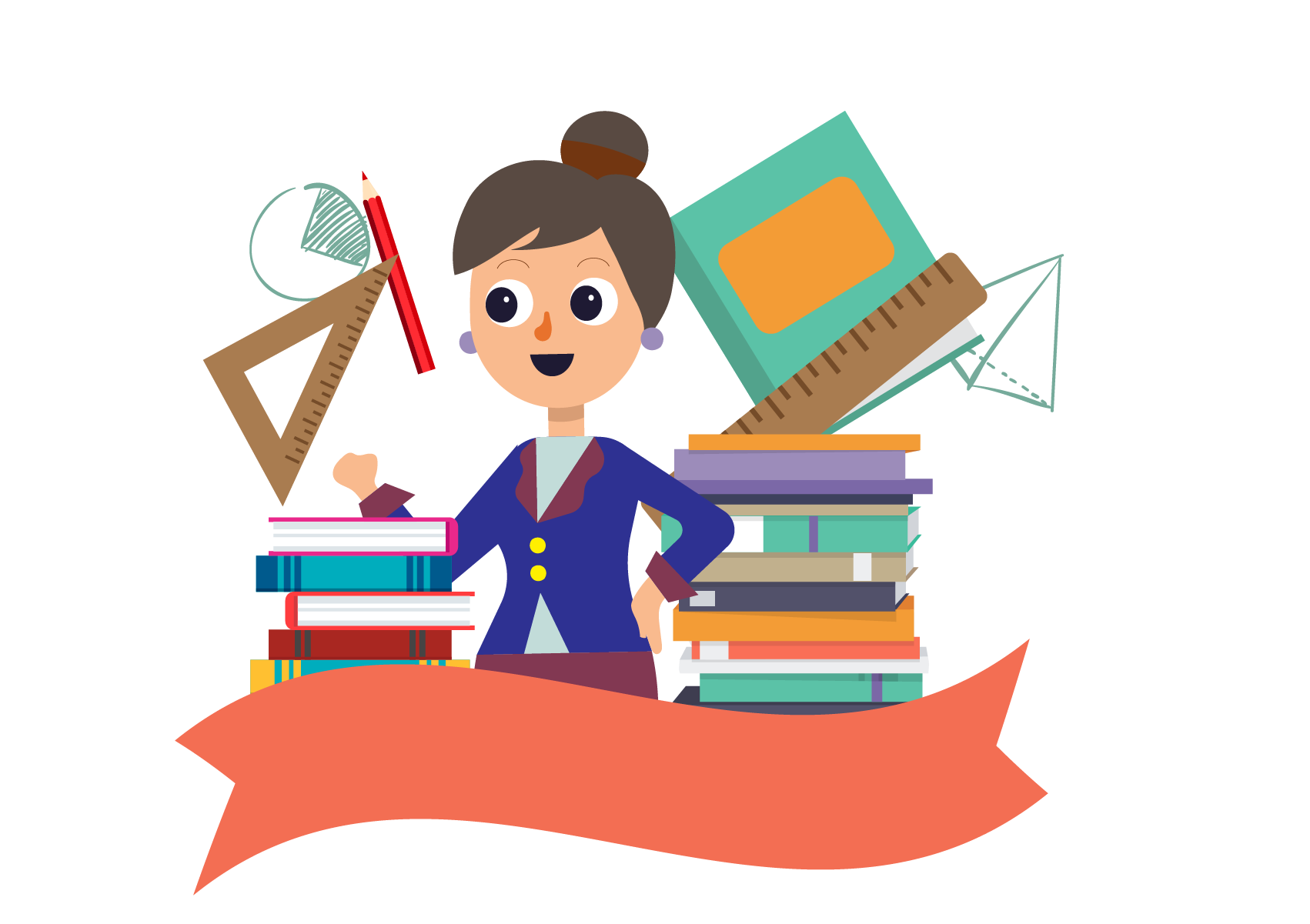 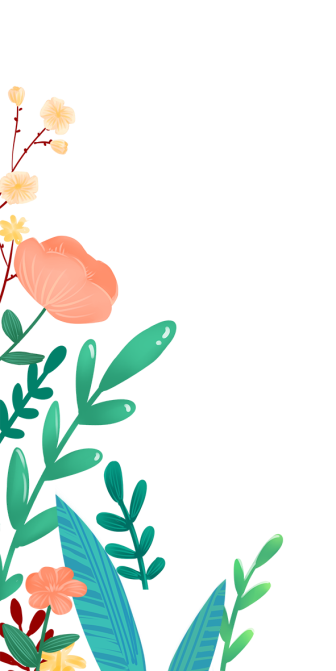 Click here to add content that matches the title.
Add title
Click here to add content that matches the title.

Click here to add content that matches the title.
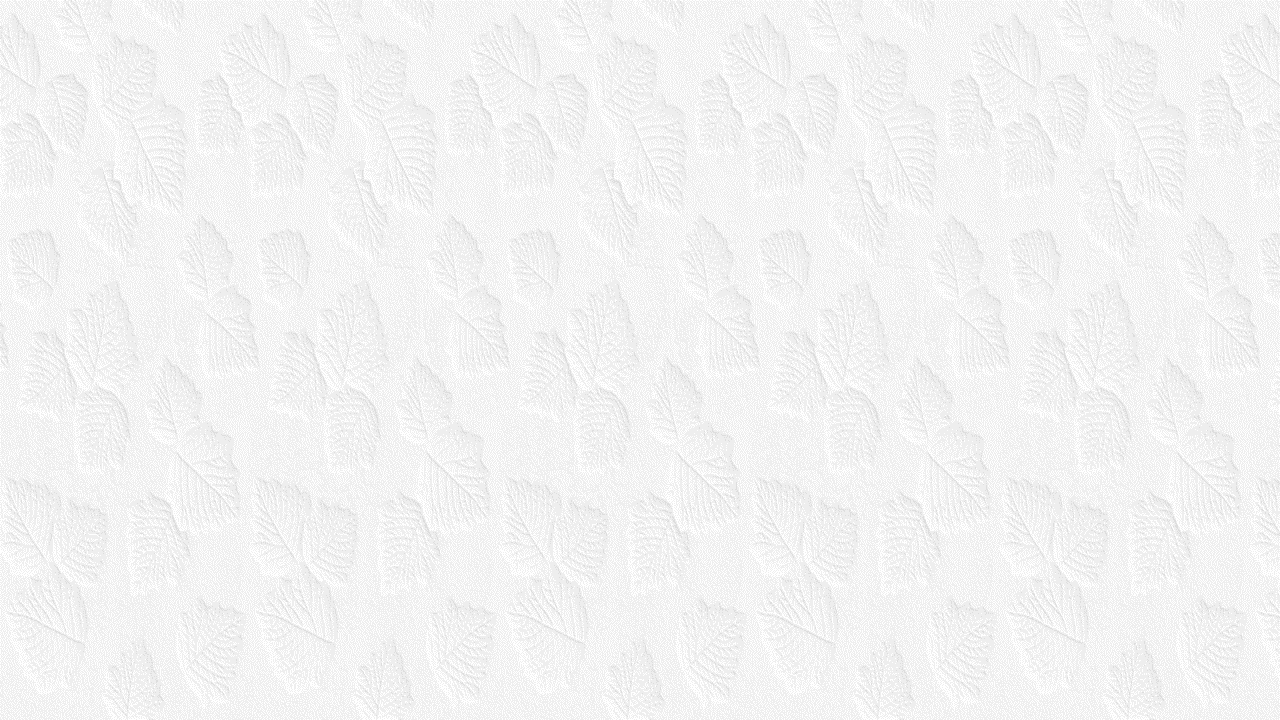 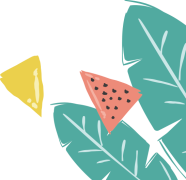 02  Add title text
Add title text
Add title text
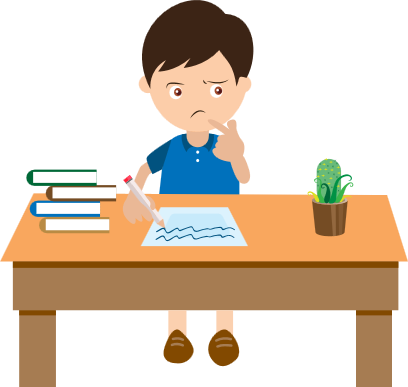 Click here to add content that matches the title.

Click here to add content that matches the title.
Click here to add content that matches the title.

Click here to add content that matches the title.
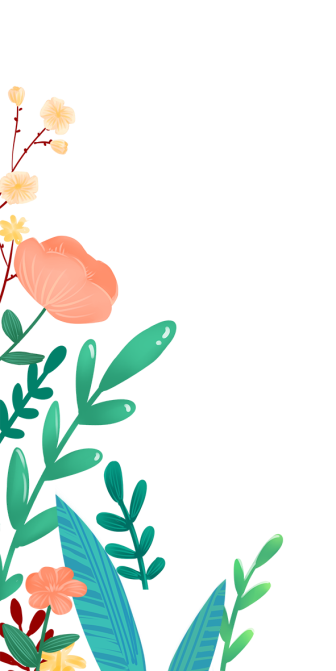 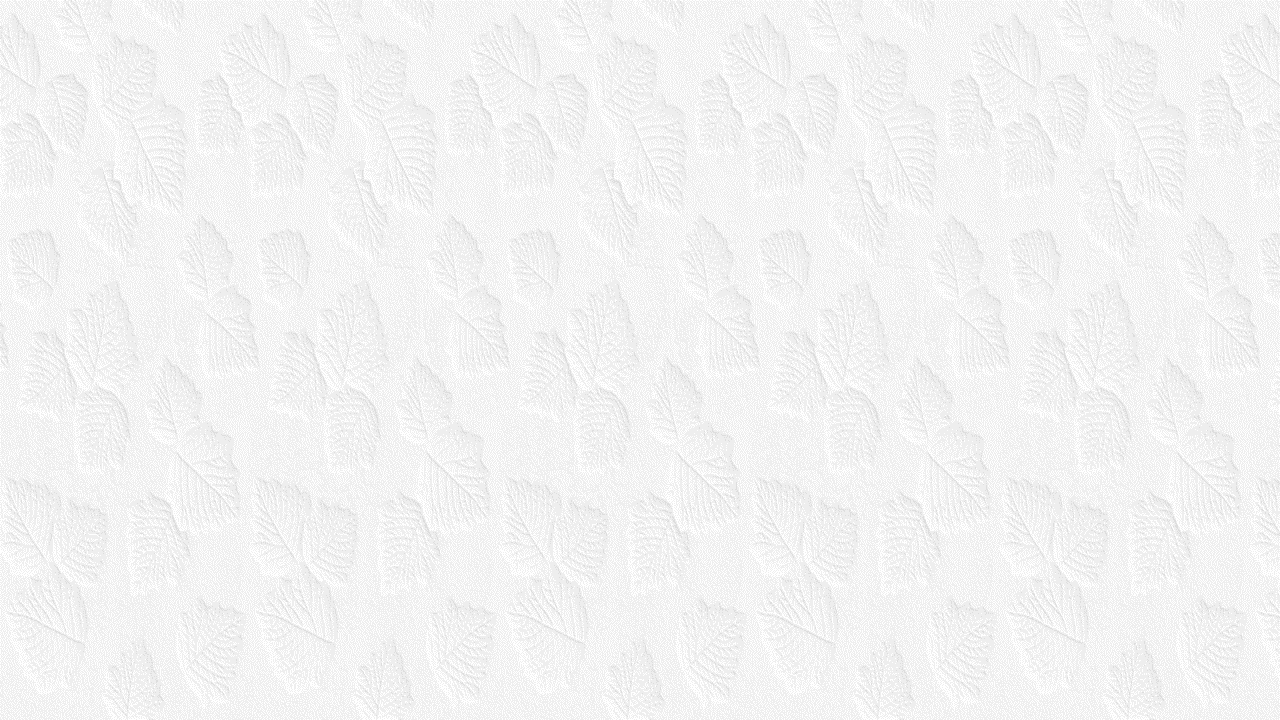 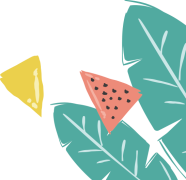 02  Add title text
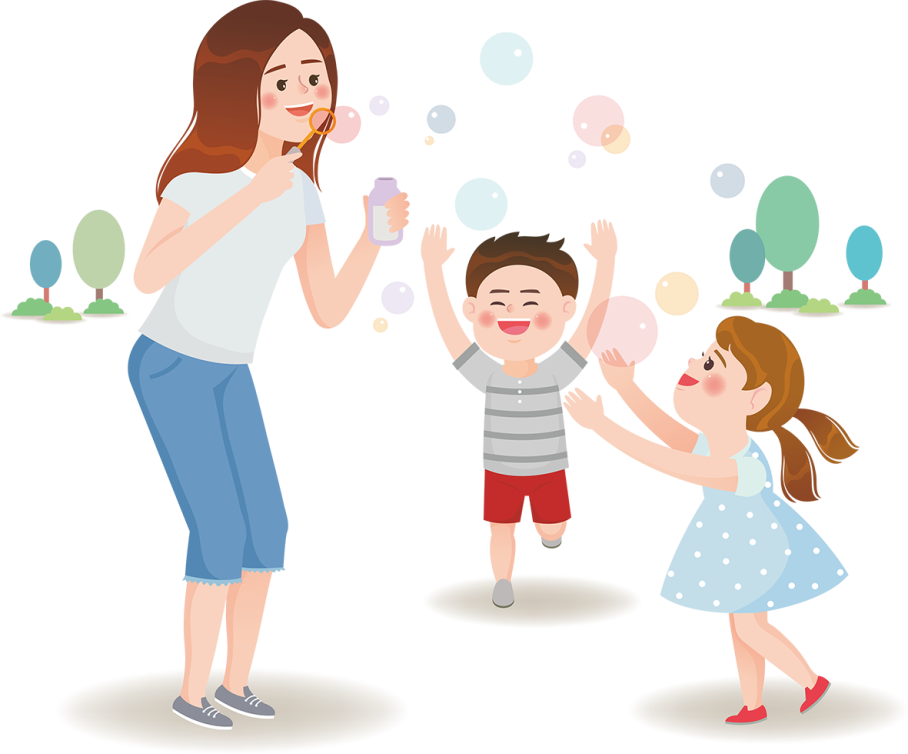 Click here to add content that matches the title.Click here to add content that matches the title.
Click here to add content that matches the title.Click here to add content that matches the title.
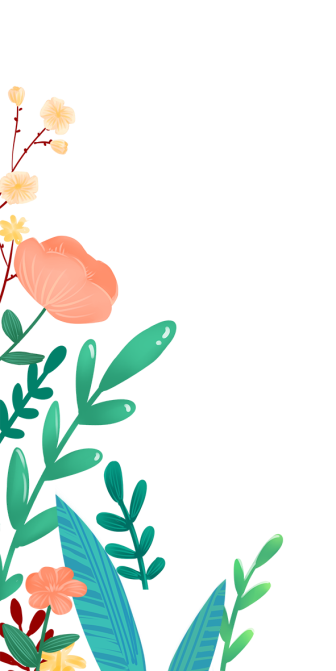 Add title text
Add title text
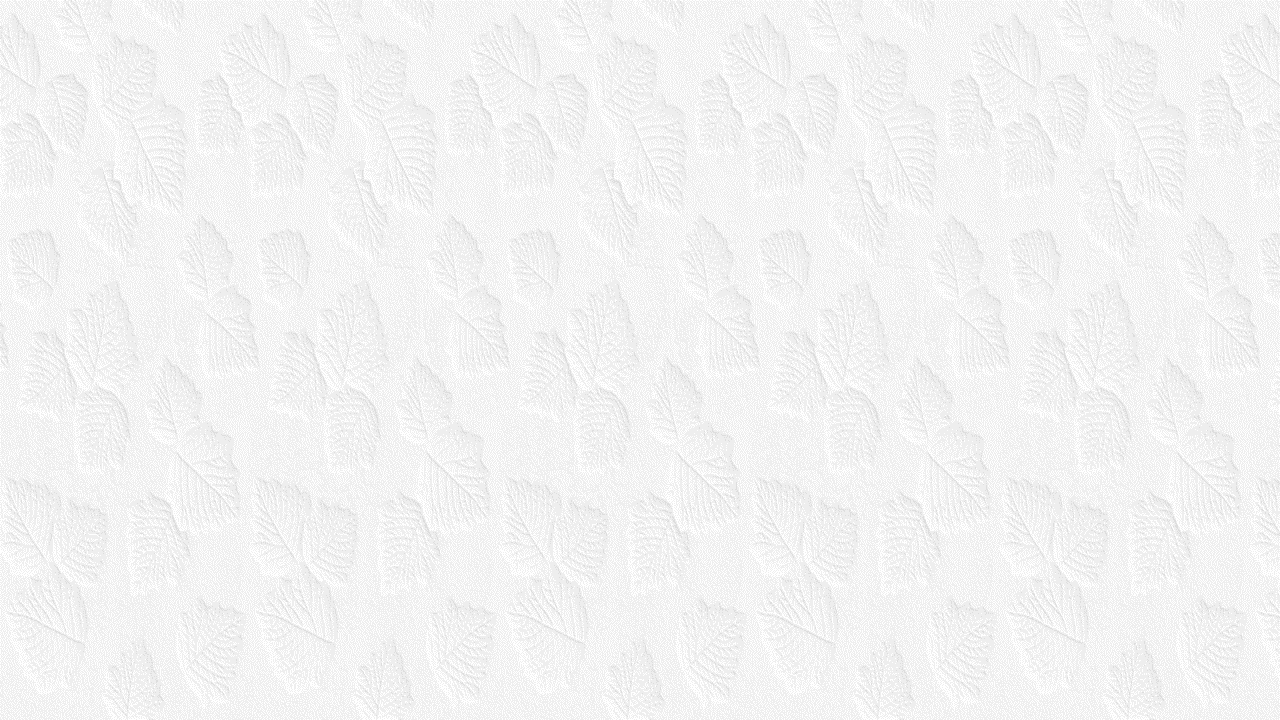 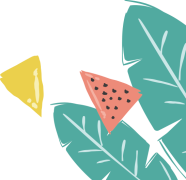 02  Add title text
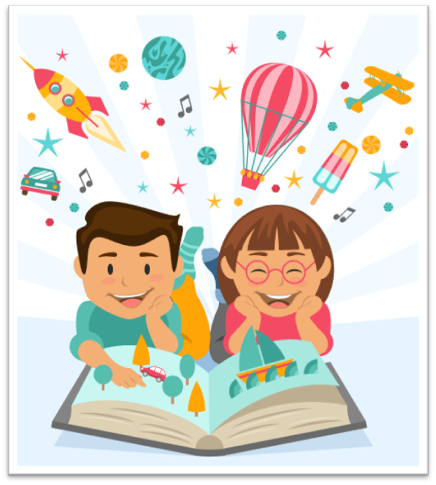 01
Click here to add content that matches the title.Click here to add content that matches the title.
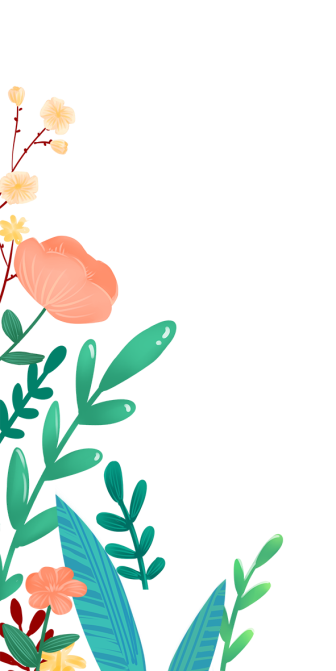 02
Click here to add content that matches the title.Click here to add content that matches the title.
03
Click here to add content that matches the title.Click here to add content that matches the title.
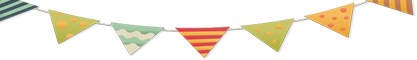 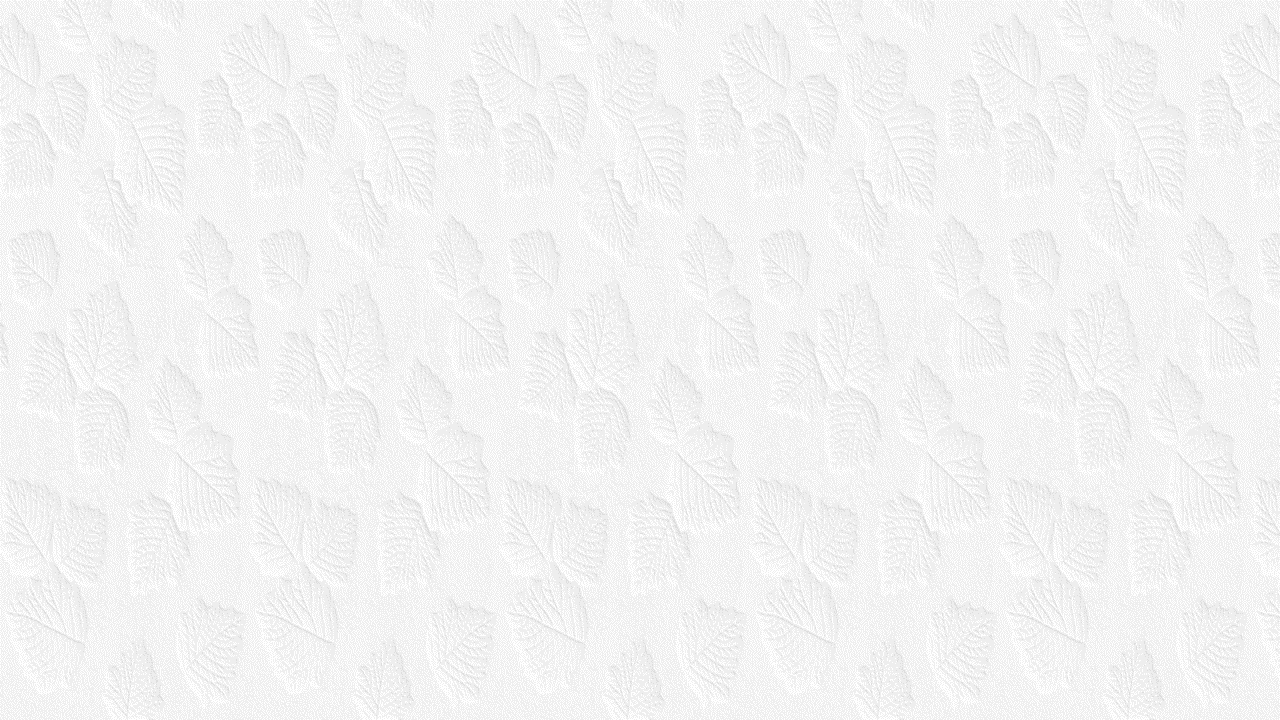 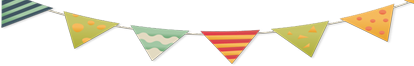 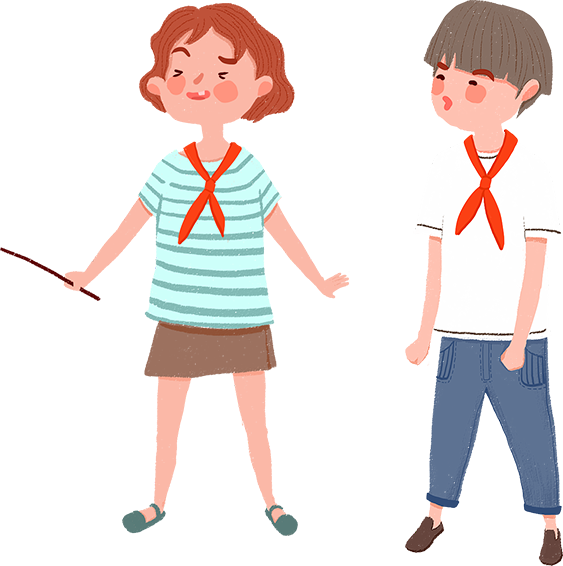 PART THREE
Add title text
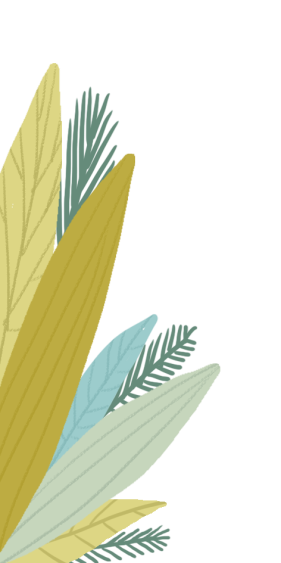 Time would heal almost all wounds. If your wounds have not been healed up, please wait for a short while.
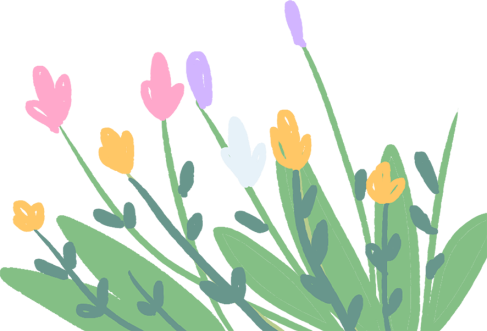 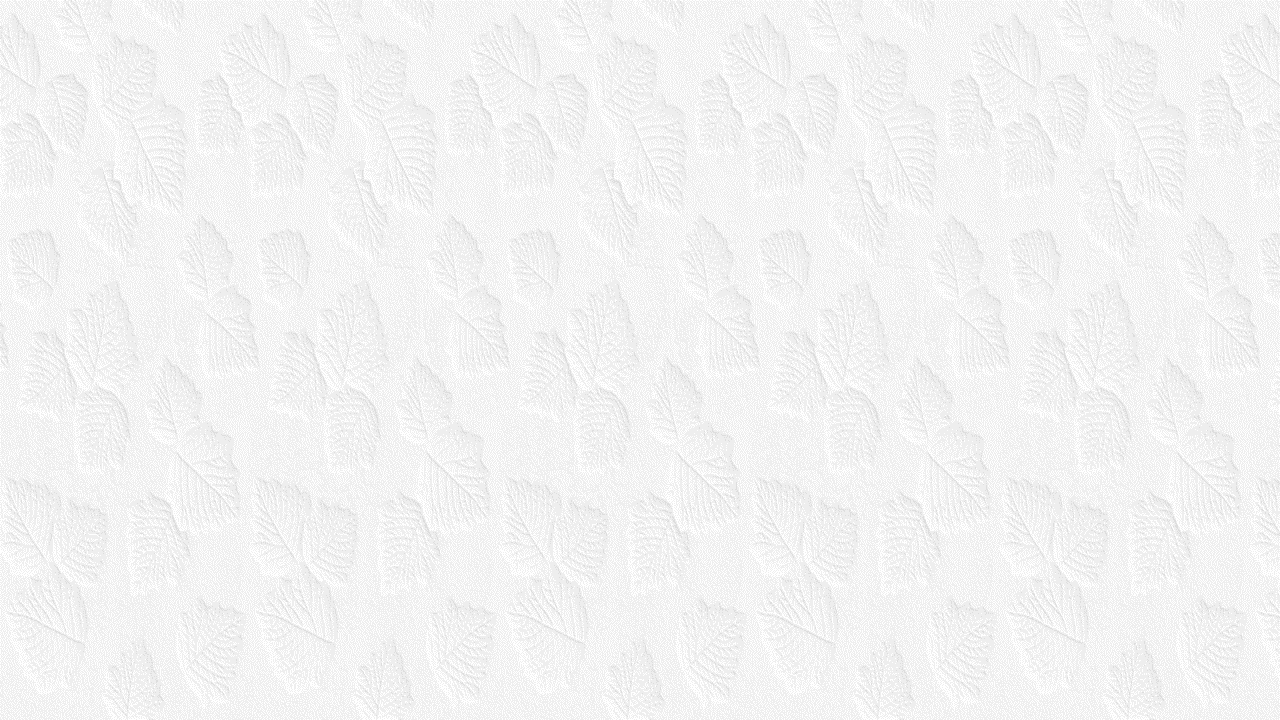 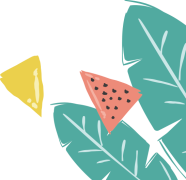 03  Add title text
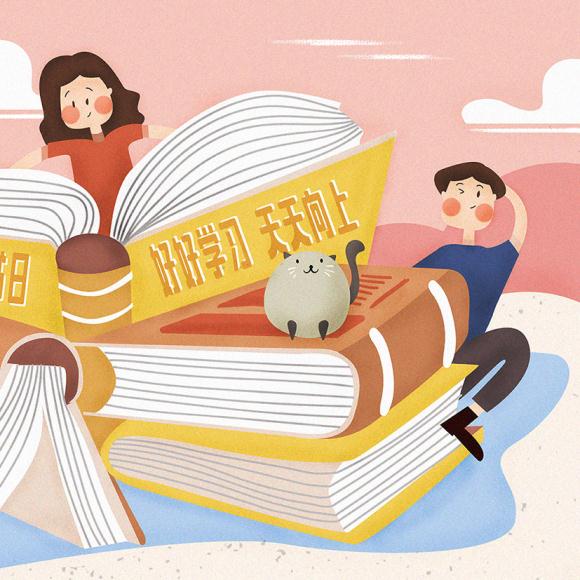 01
02
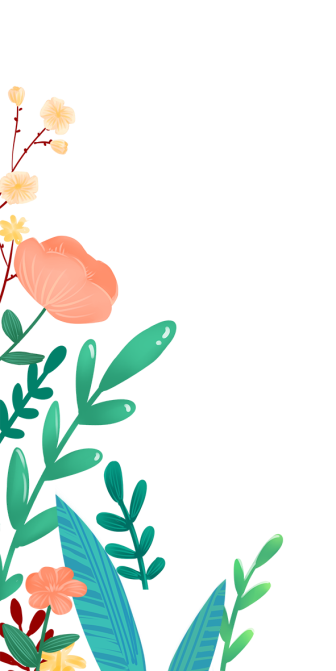 Add title text
Add title text
Click here to add content that matches the title.
Click here to add content that matches the title.
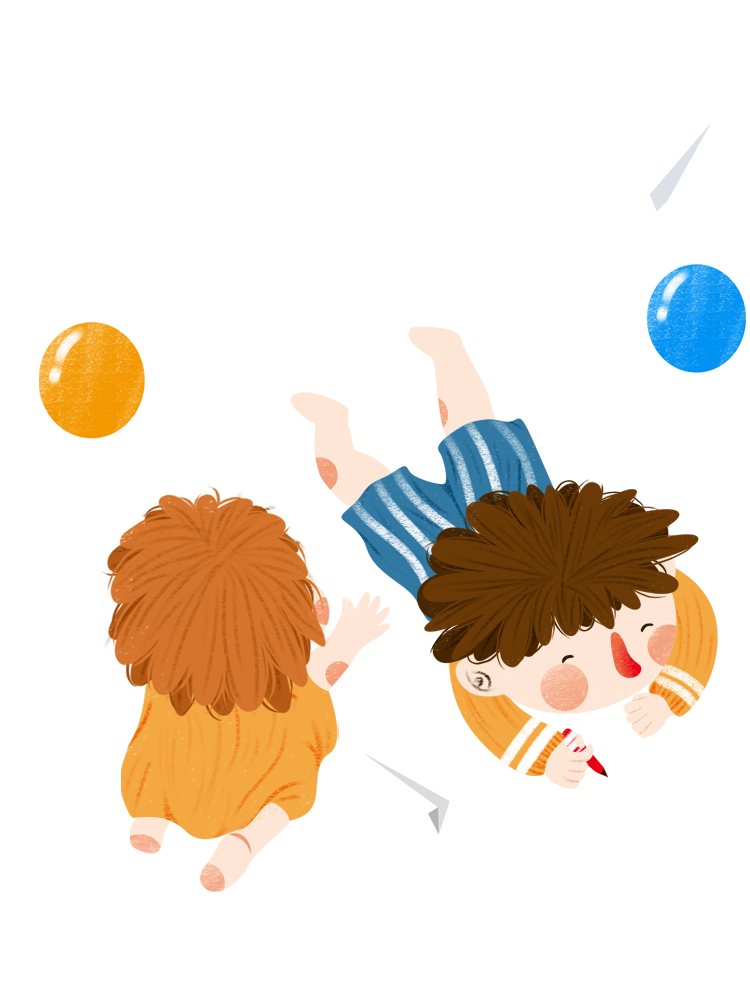 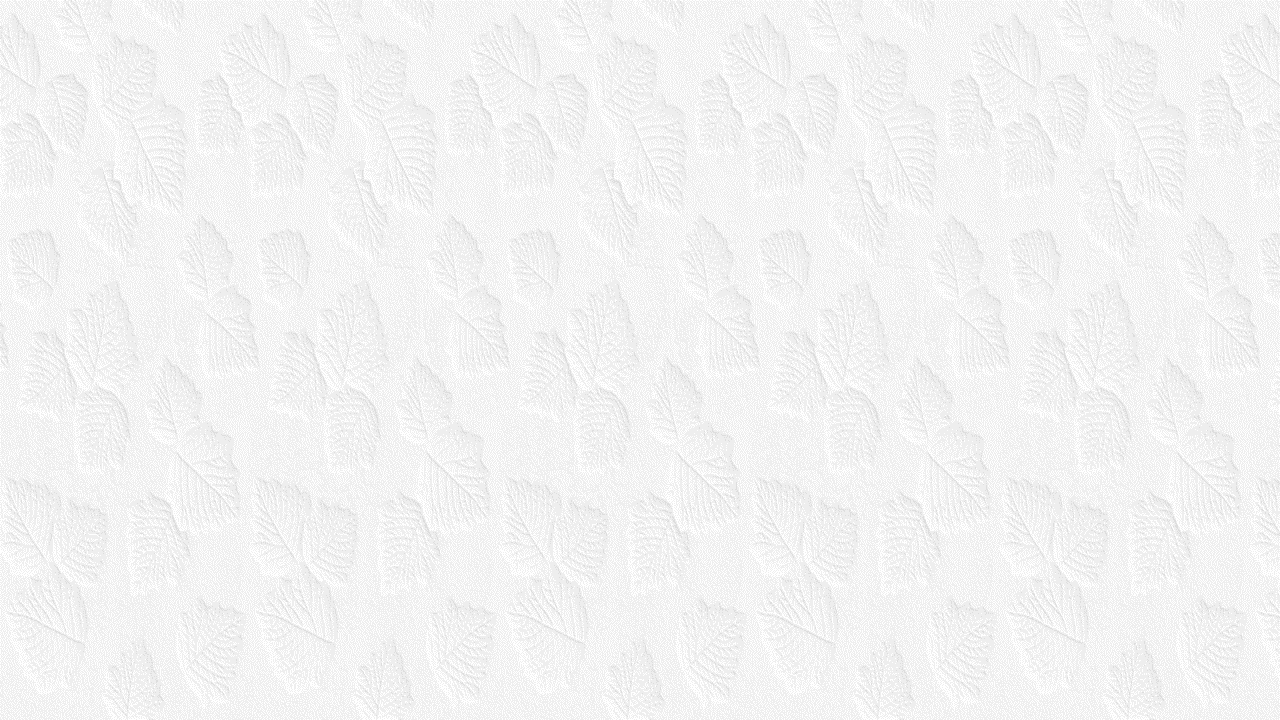 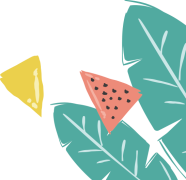 03  Add title text
Add title text
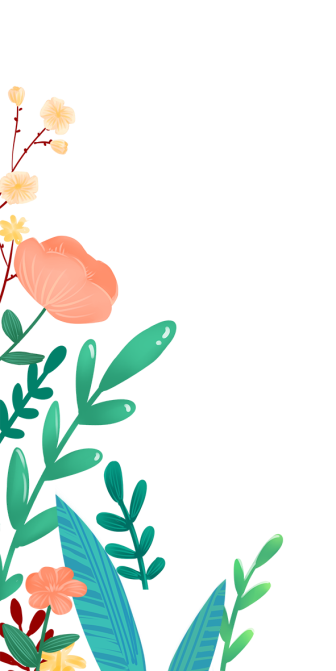 Click here to add content that matches the title.Click here to add content that matches the title.
Add title text
Click here to add content that matches the title.Click here to add content that matches the title.
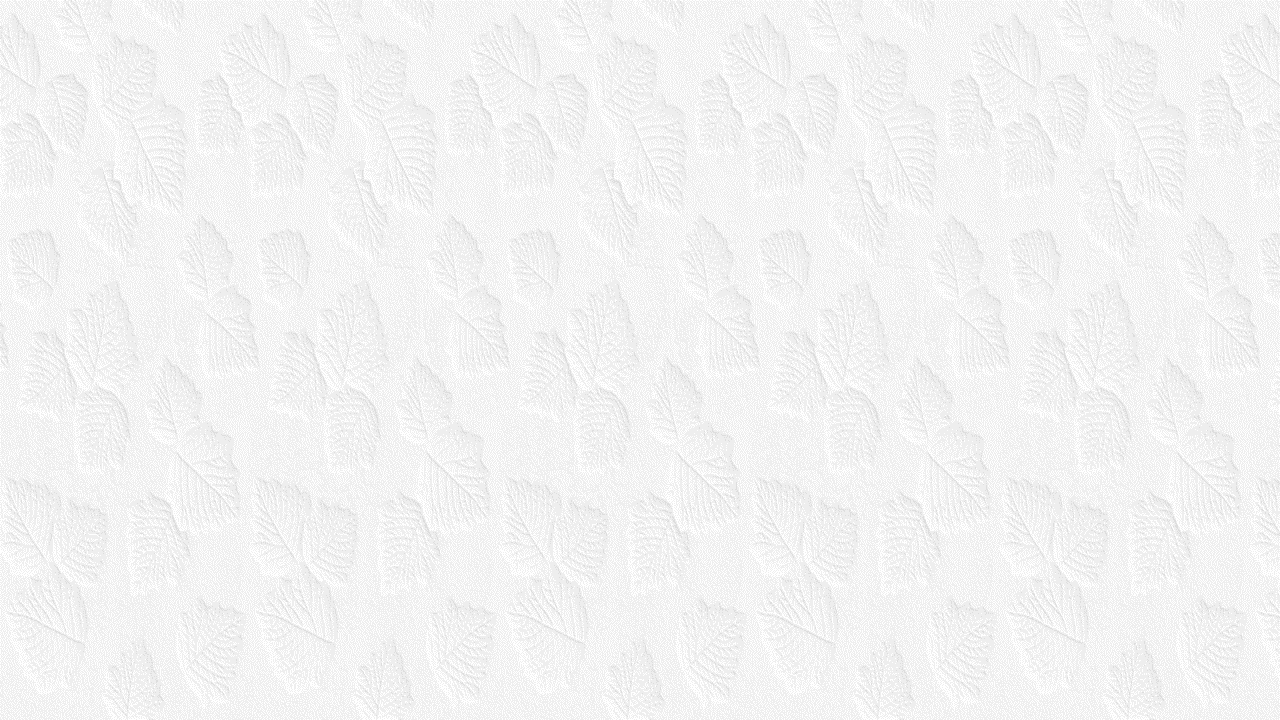 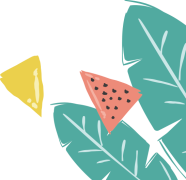 03  Add title text
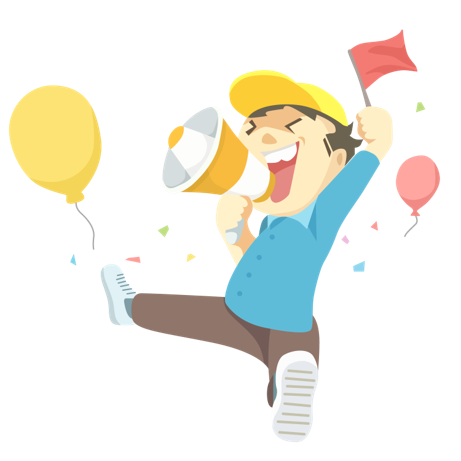 Add title text
Click here to add content that matches the title.Click here to add content that matches the title.
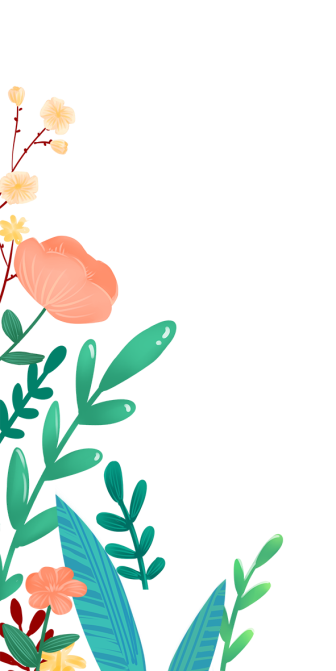 Add title text
Click here to add content that matches the title.Click here to add content that matches the title.
Add title text
Click here to add content that matches the title.Click here to add content that matches the title.
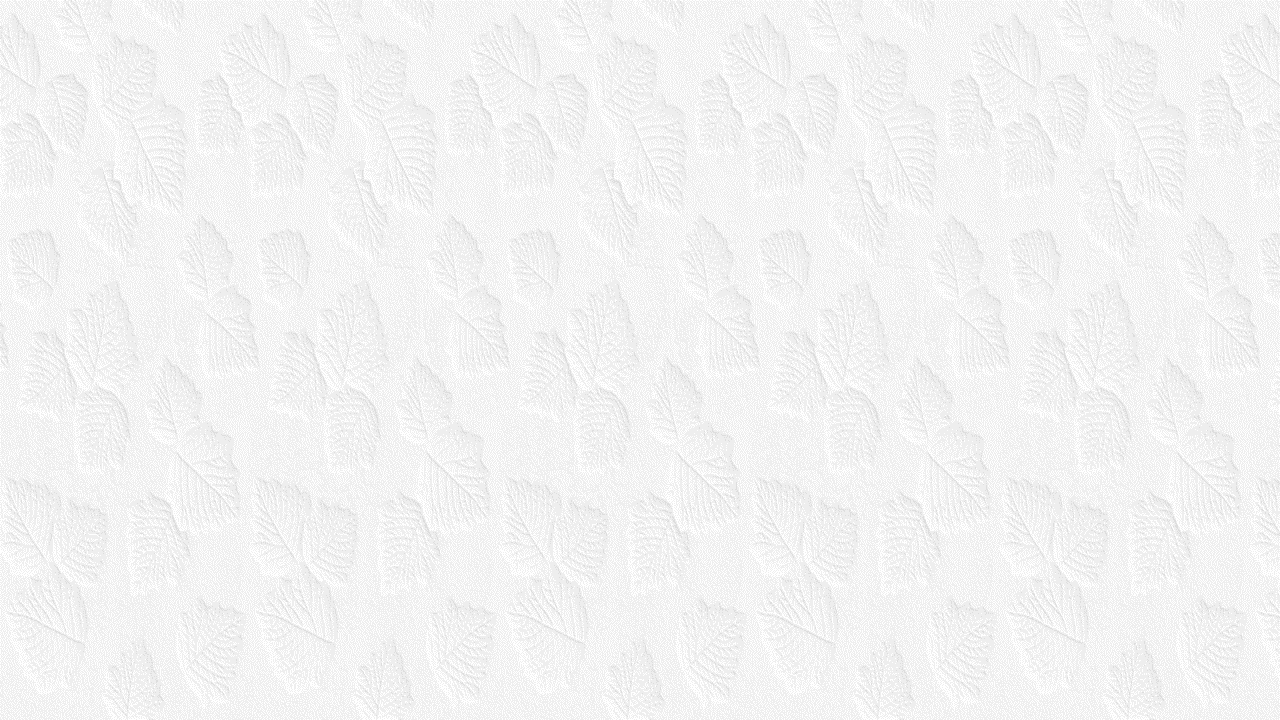 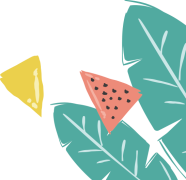 03  Add title text
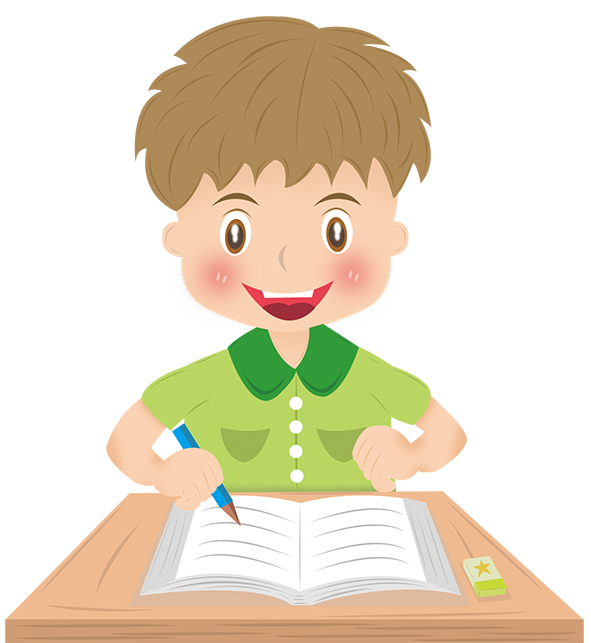 Click here to add content that matches the title.Click here to add content that matches the title.
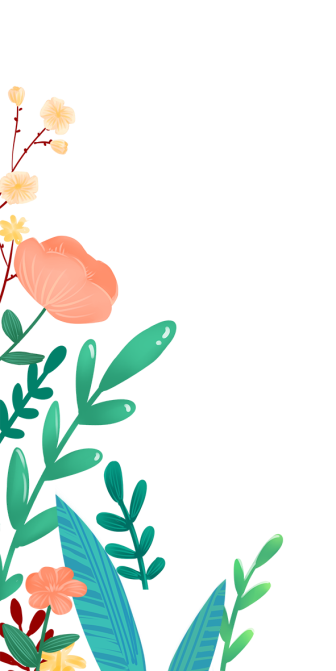 Click here to add content that matches the title.Click here to add content that matches the title.
Click here to add content that matches the title.Click here to add content that matches the title.
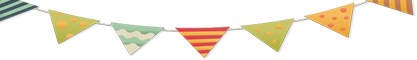 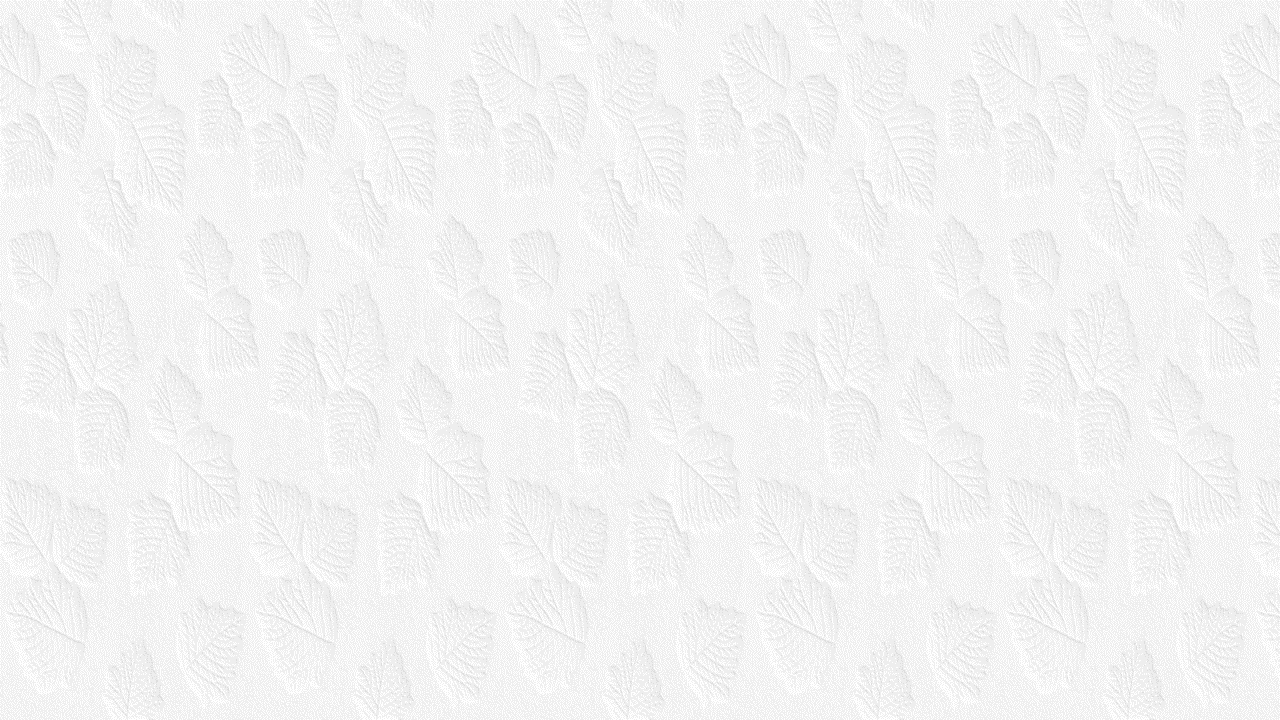 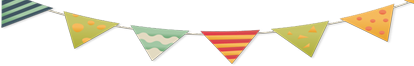 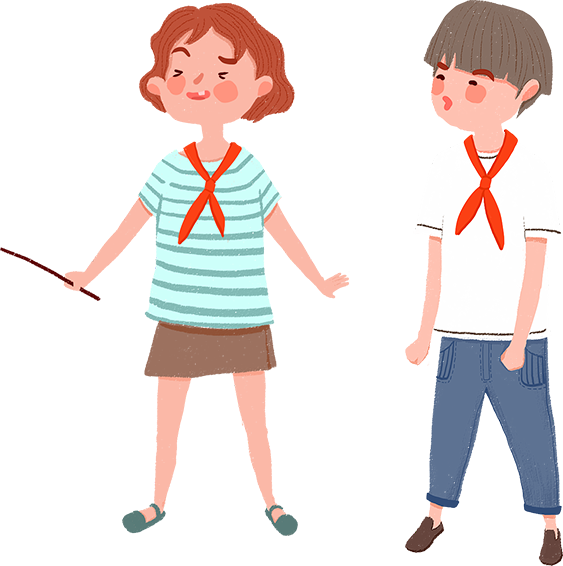 PART FOUR
Add title text
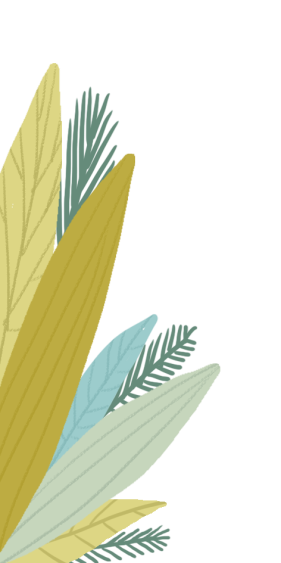 Time would heal almost all wounds. If your wounds have not been healed up, please wait for a short while.
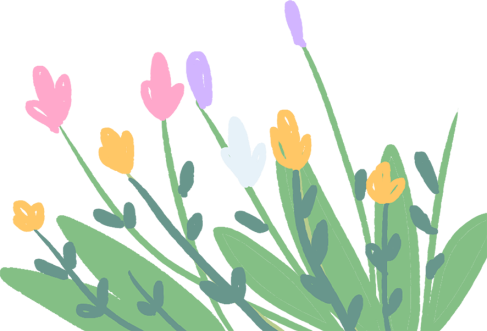 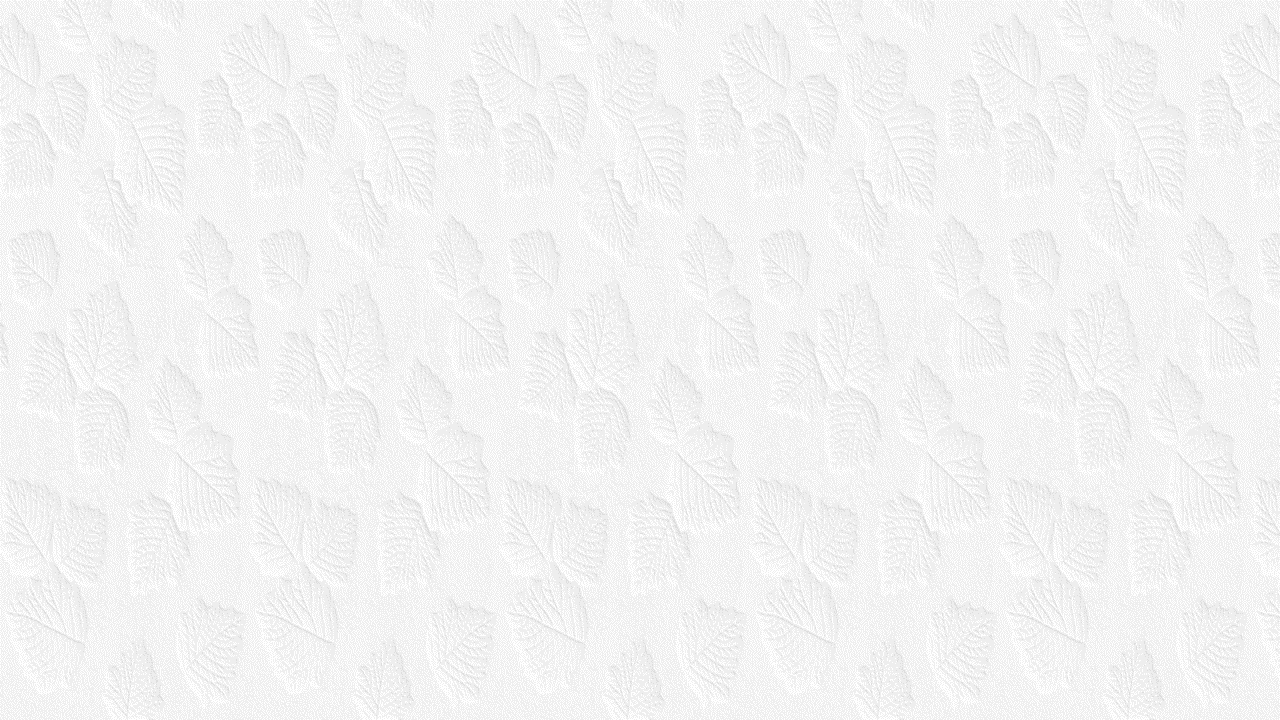 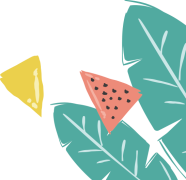 04  Add title text
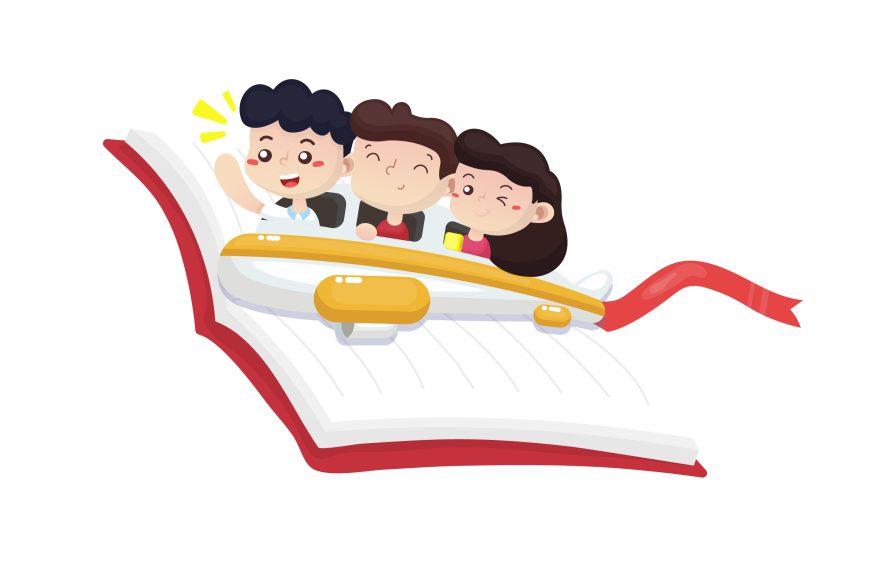 Click here to add content that matches the title.
Click here to add content that matches the title.
Click here to add content that matches the title.
01
02
03
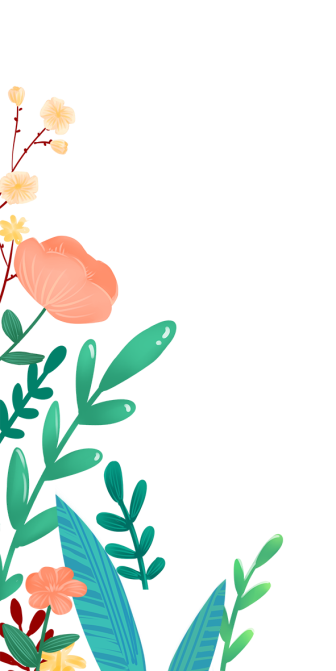 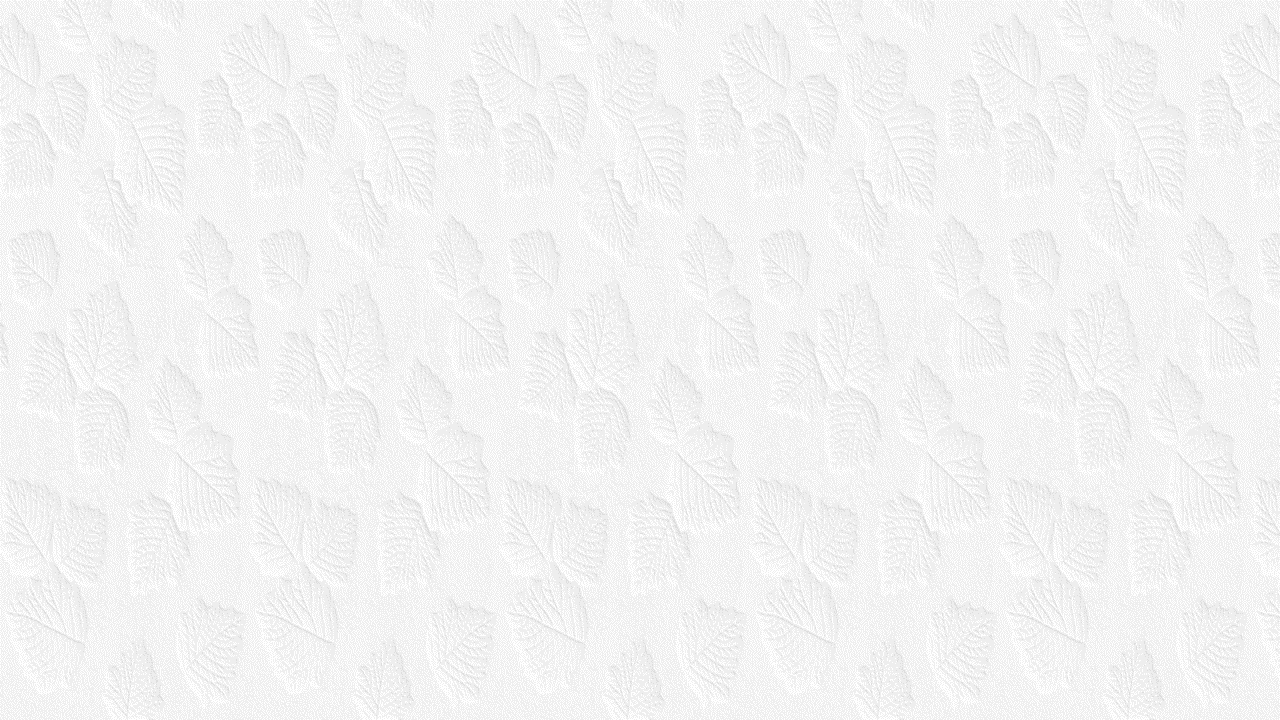 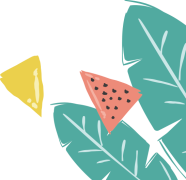 04  Add title text
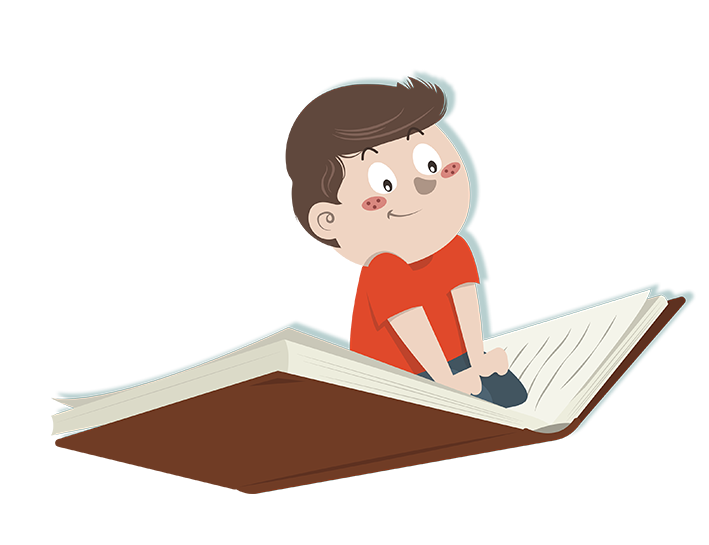 Add title text
Add title text
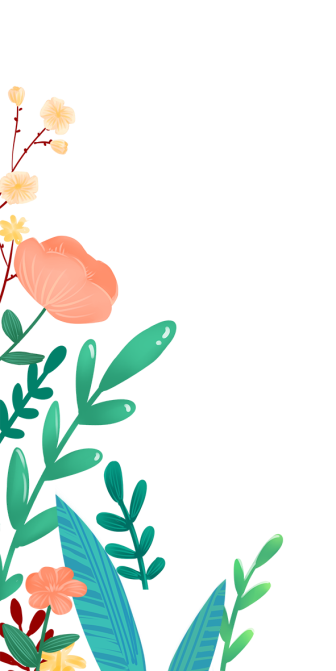 Click here to add content that matches the title.

Click here to add content that matches the title.
Click here to add content that matches the title.

Click here to add content that matches the title.
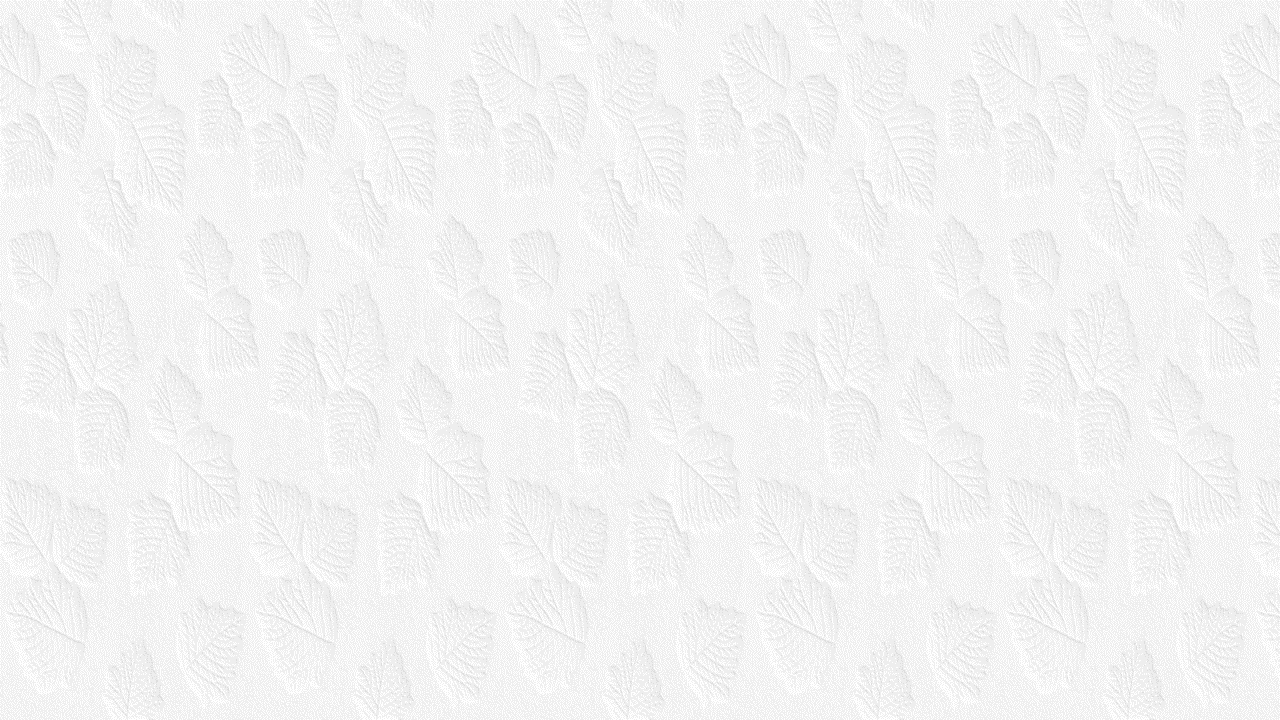 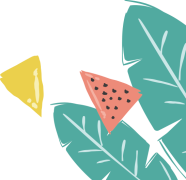 04  Add title text
Add title text
Click here to add content that matches the title.
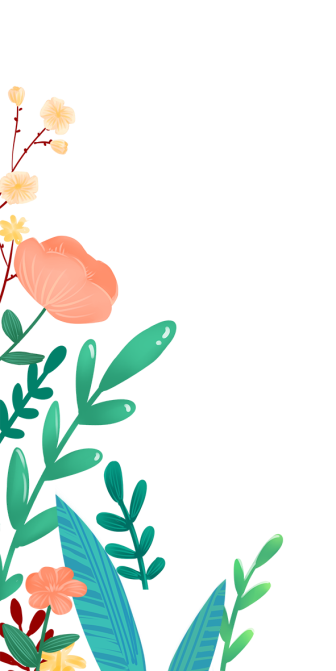 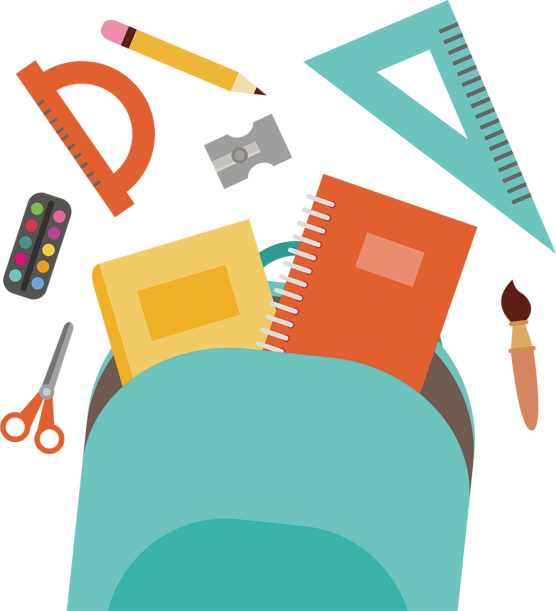 Add title text
Add title text
Click here to add content that matches the title.
Click here to add content that matches the title.
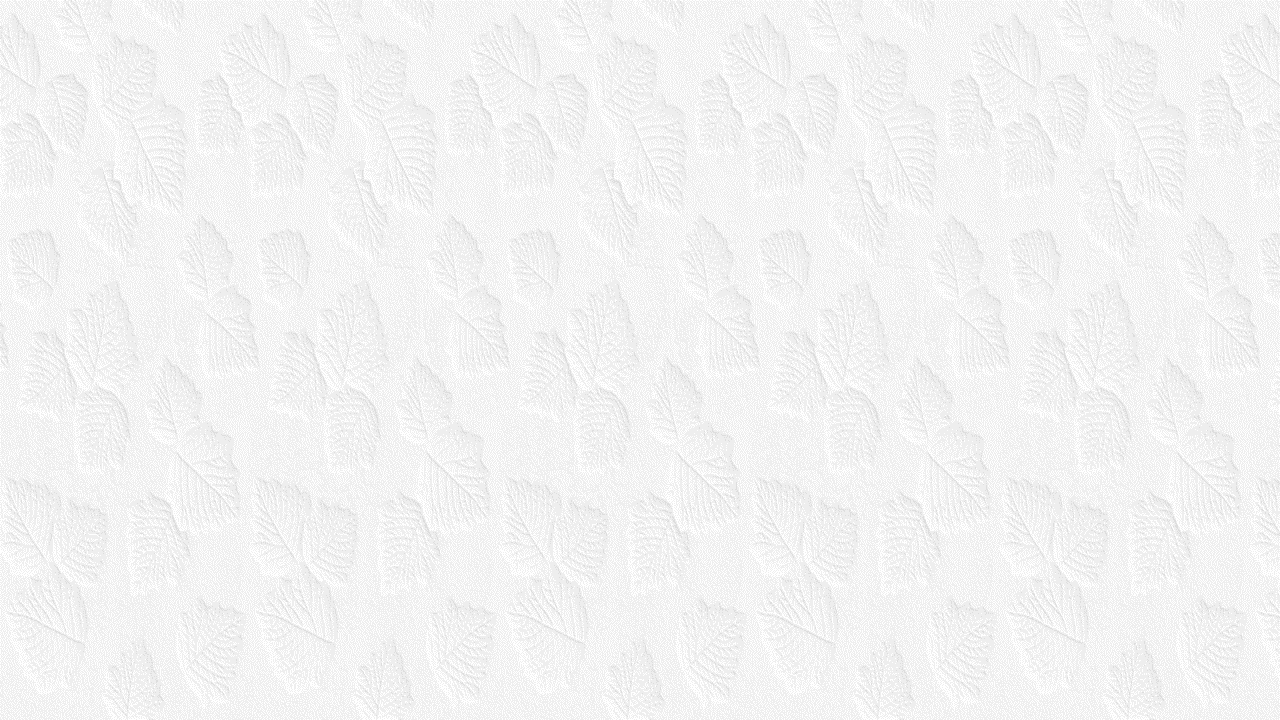 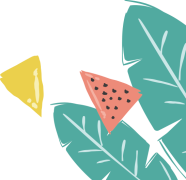 Add title text
Add title text
Add title text
Click here to add content that matches the title.Click here to add content that matches the title.
Click here to add content that matches the title.Click here to add content that matches the title.
Click here to add content that matches the title.Click here to add content that matches the title.
04  Add title text
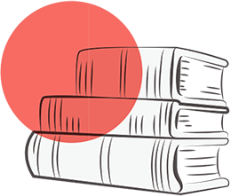 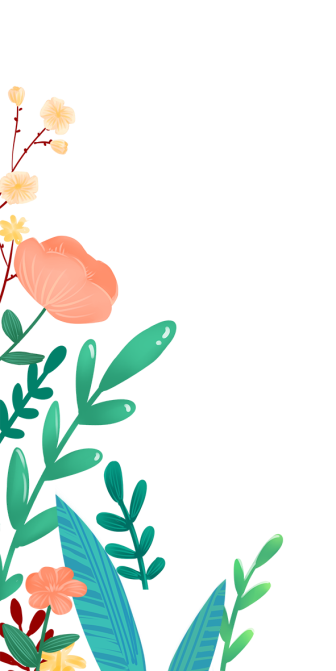 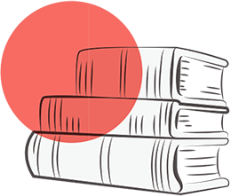 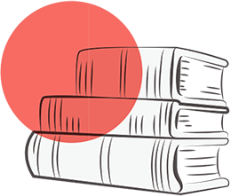 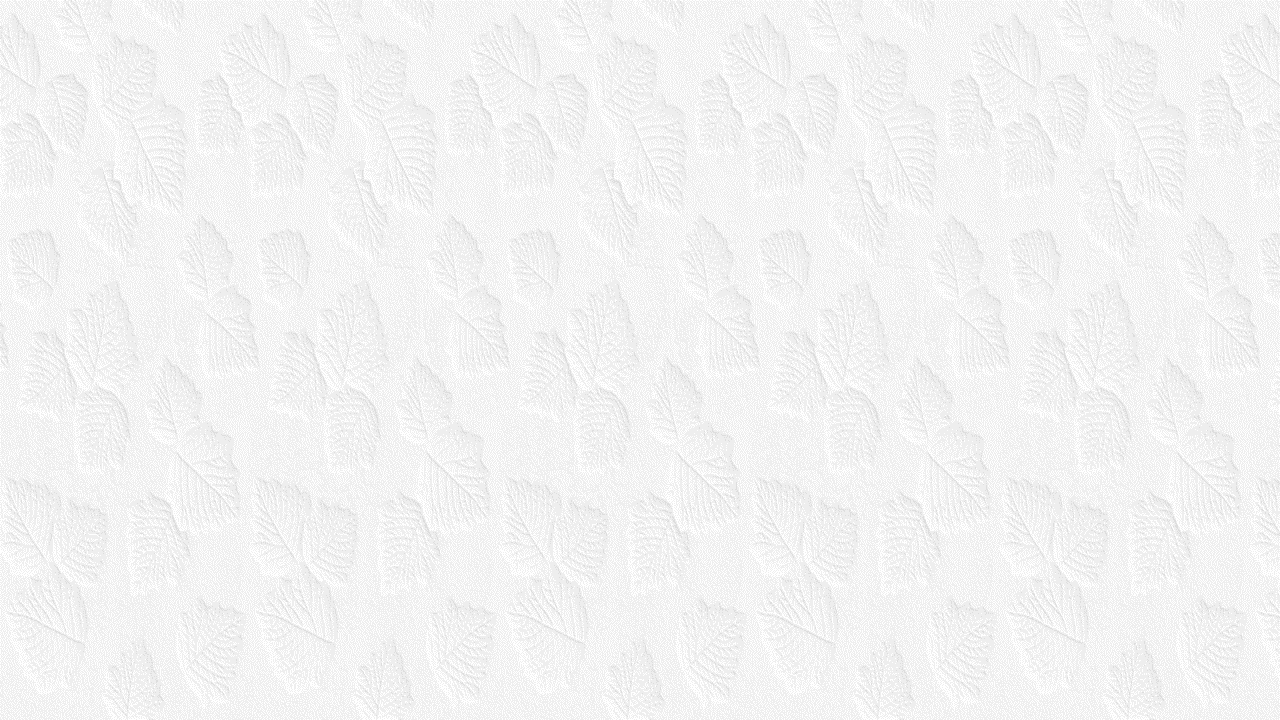 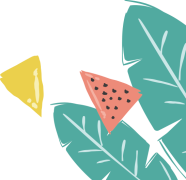 04  Add title text
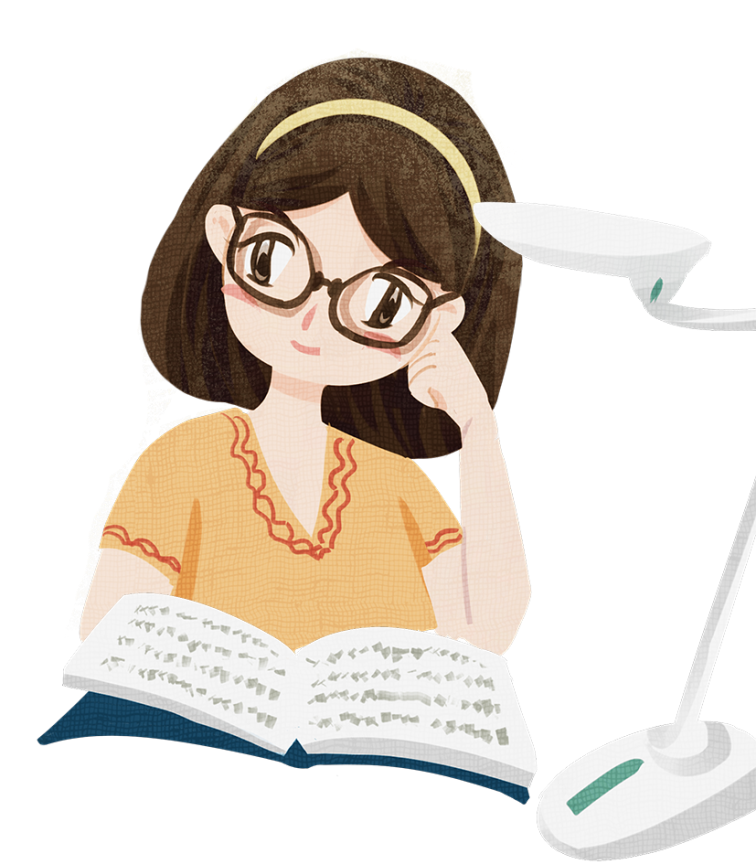 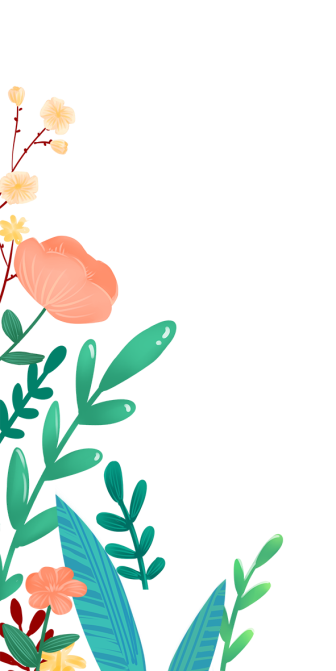 1
Add title text
Click here to add content that matches the title.
2
Add title text
Click here to add content that matches the title.
3
Add title text
Click here to add content that matches the title.
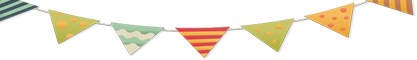 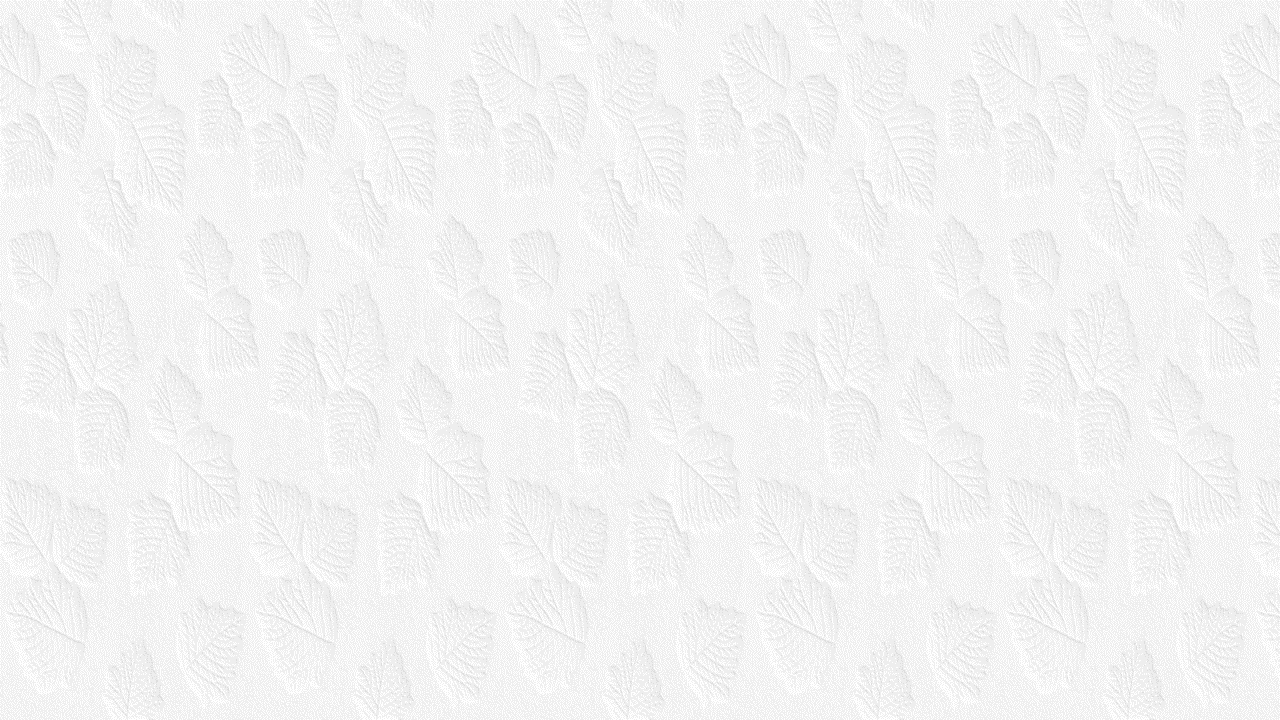 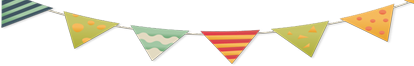 THANKS
No matter how long the rain lasts, there will be a rainbow in the end. No matter how sad you may be, believe.
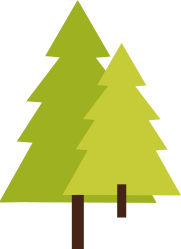 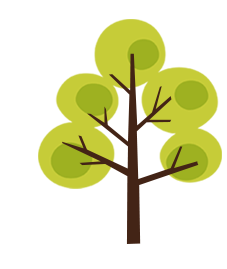 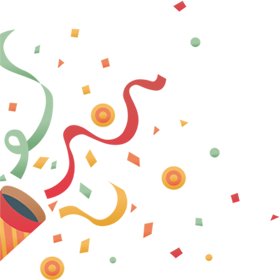 Report ：freeppt7.com  Time ：20XX.6
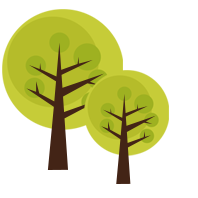 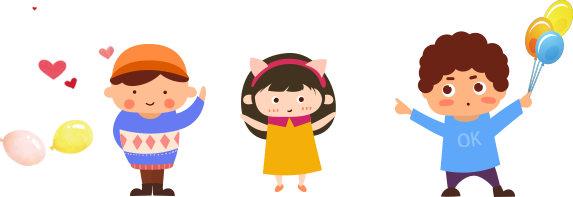 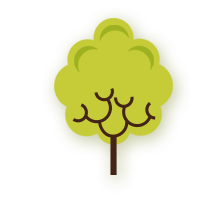 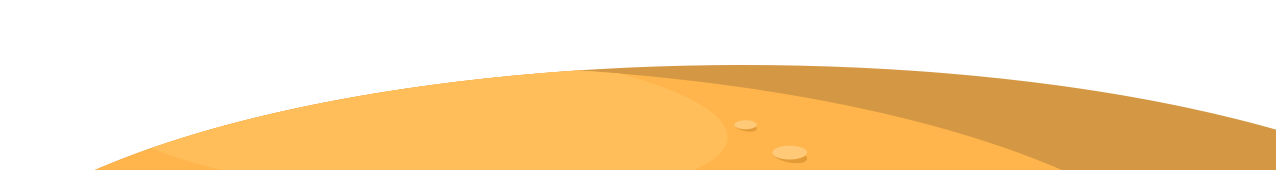 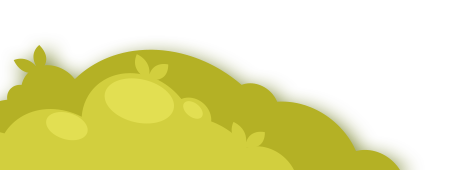 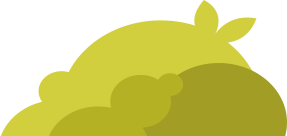 https://www.freeppt7.com